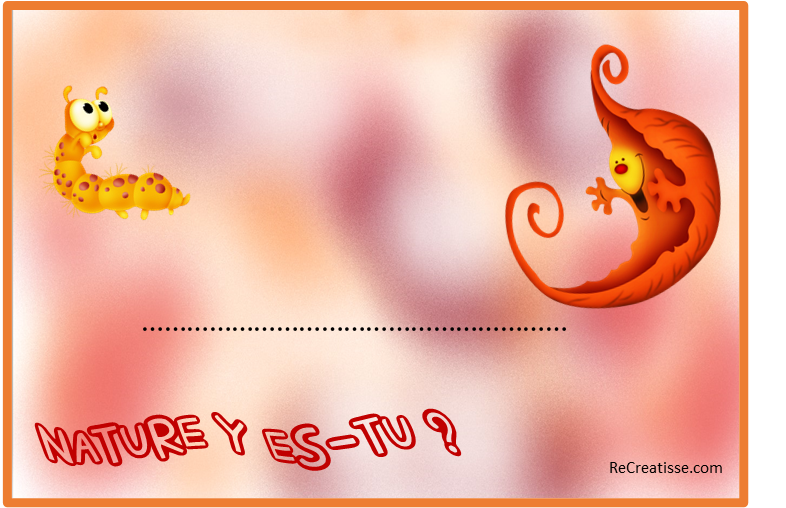 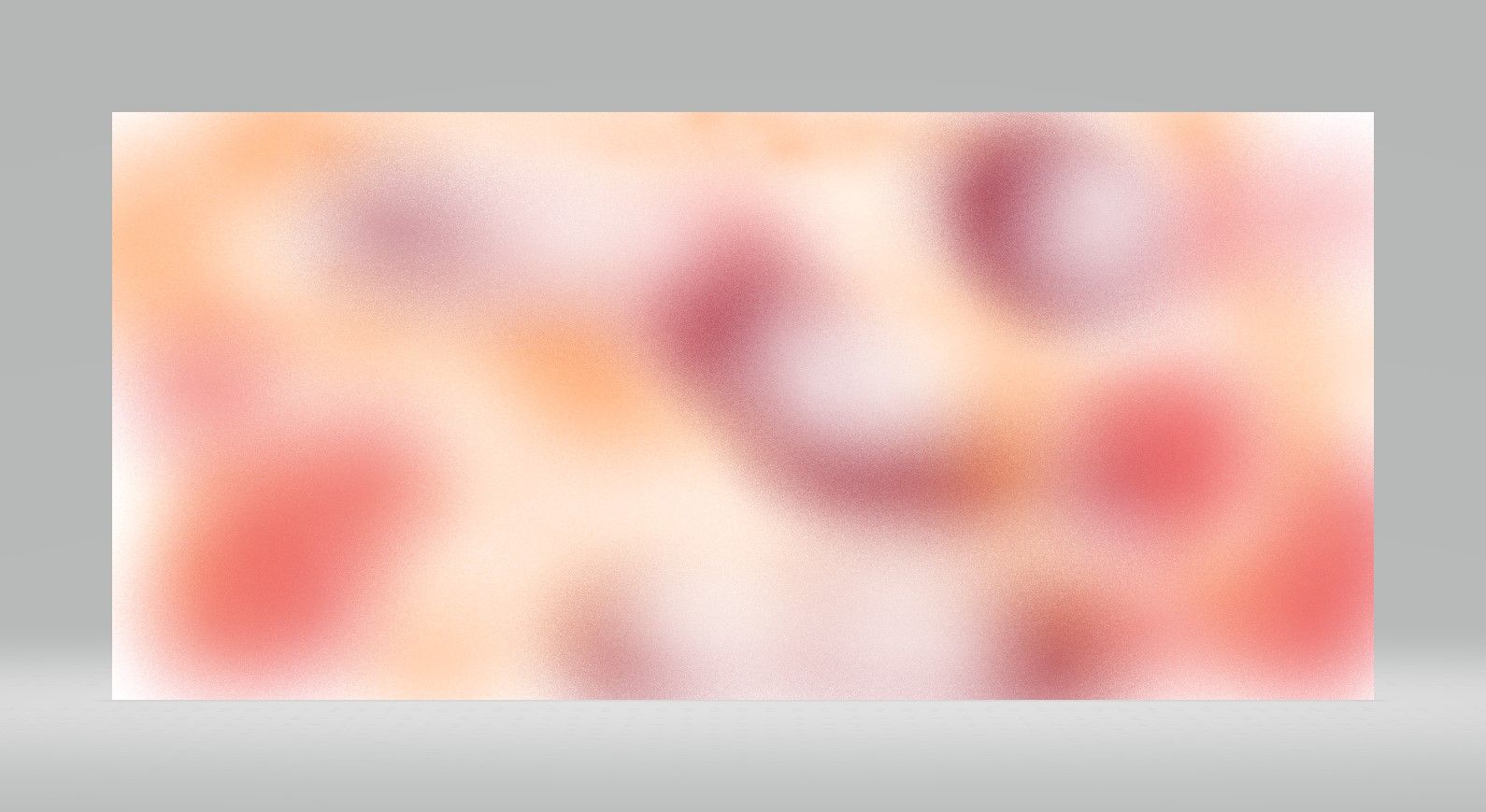 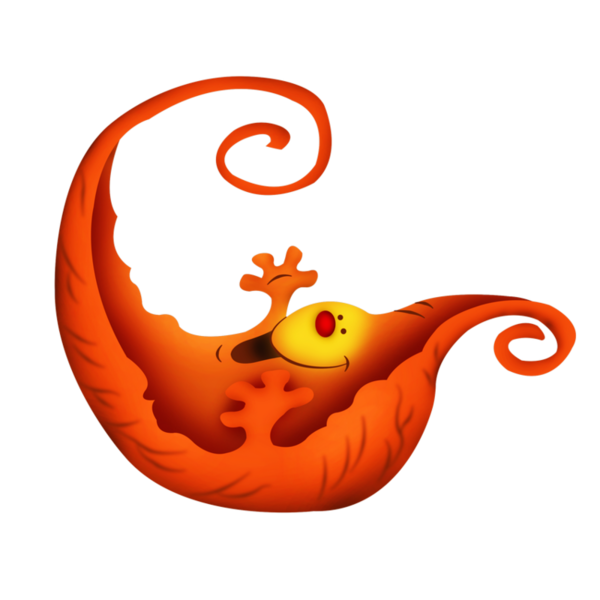 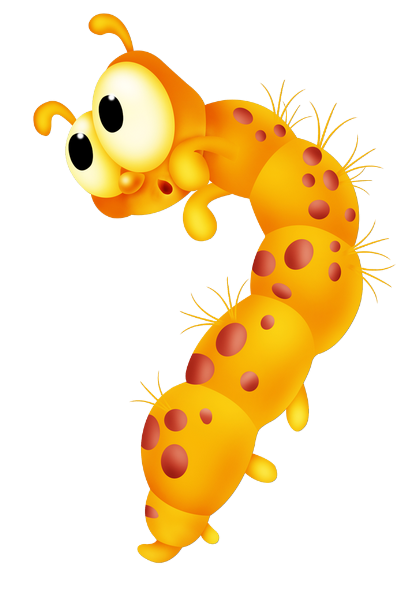 …………………………………………………
Nature y es-tu ?
ReCreatisse.com
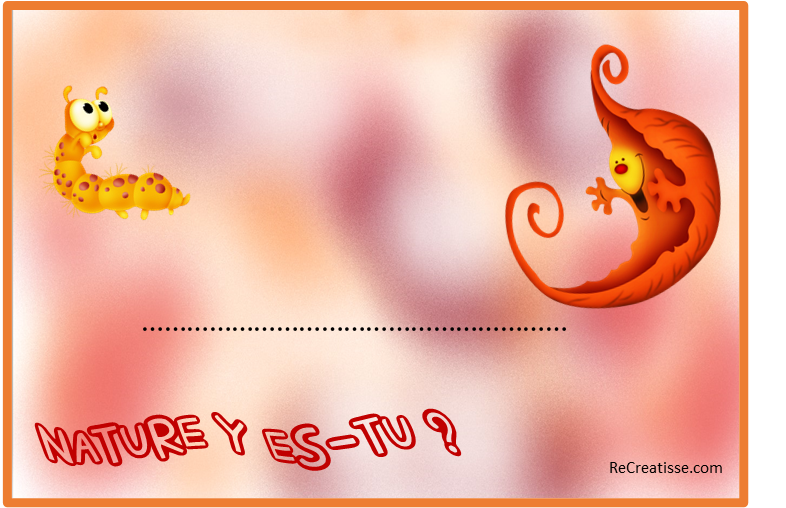 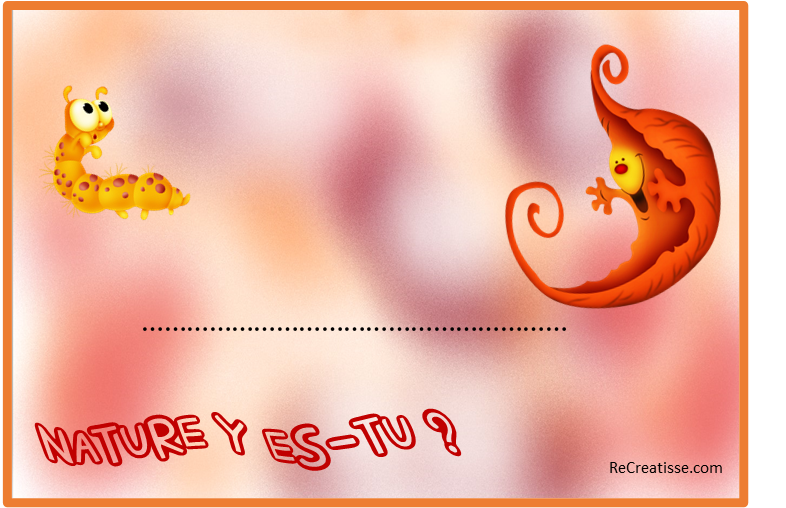 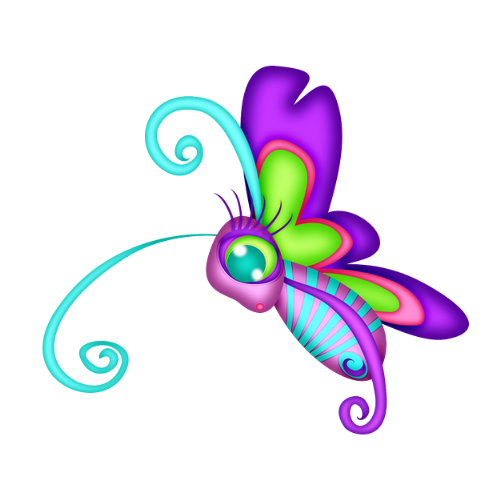 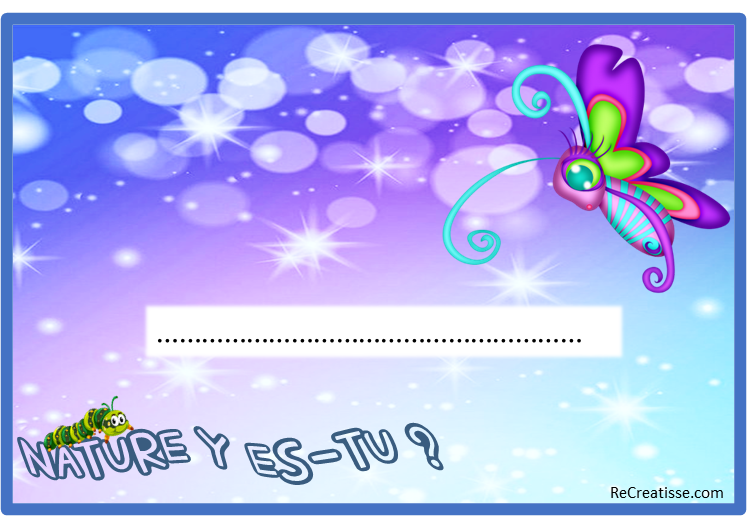 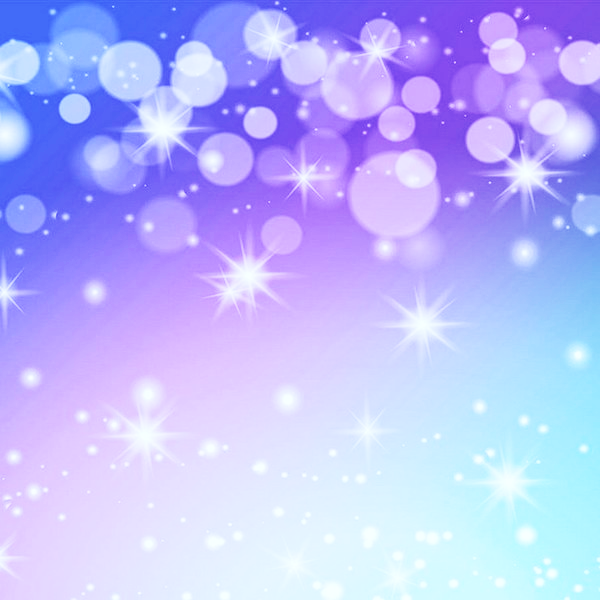 …………………………………………………
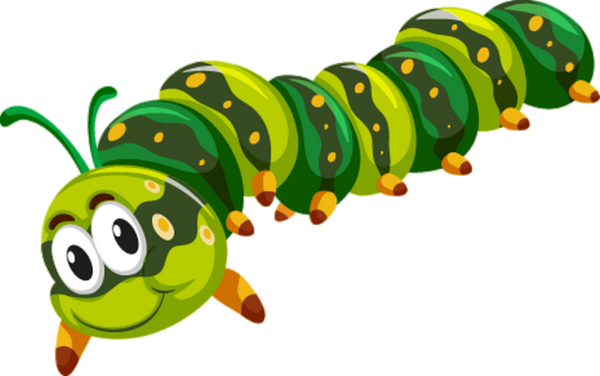 Nature y es-tu ?
ReCreatisse.com
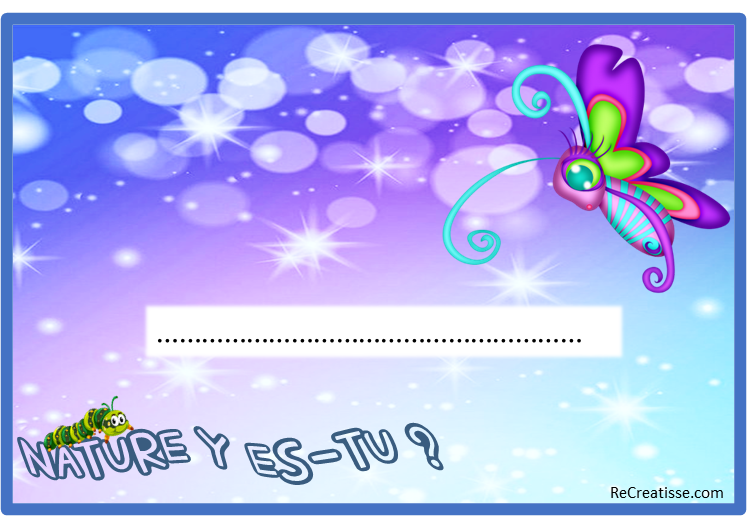 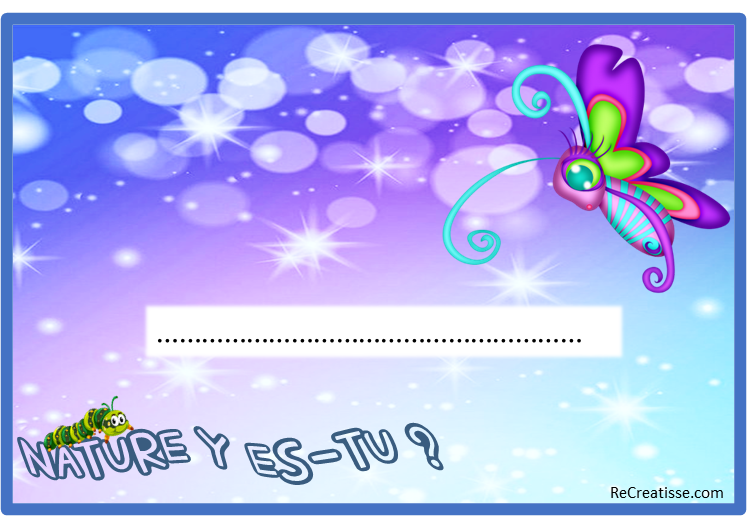 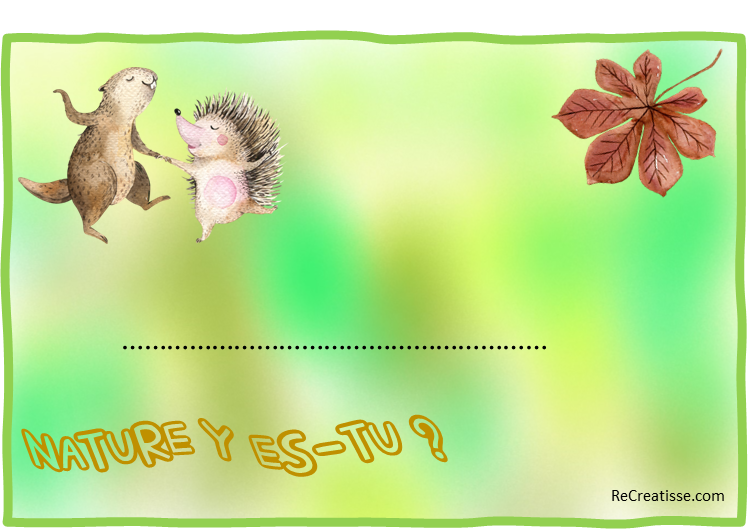 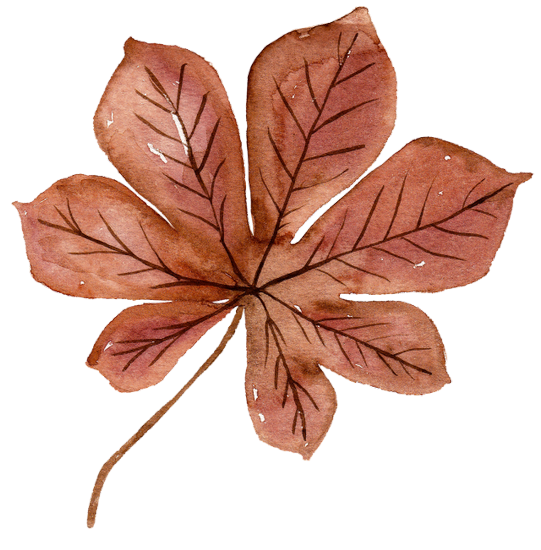 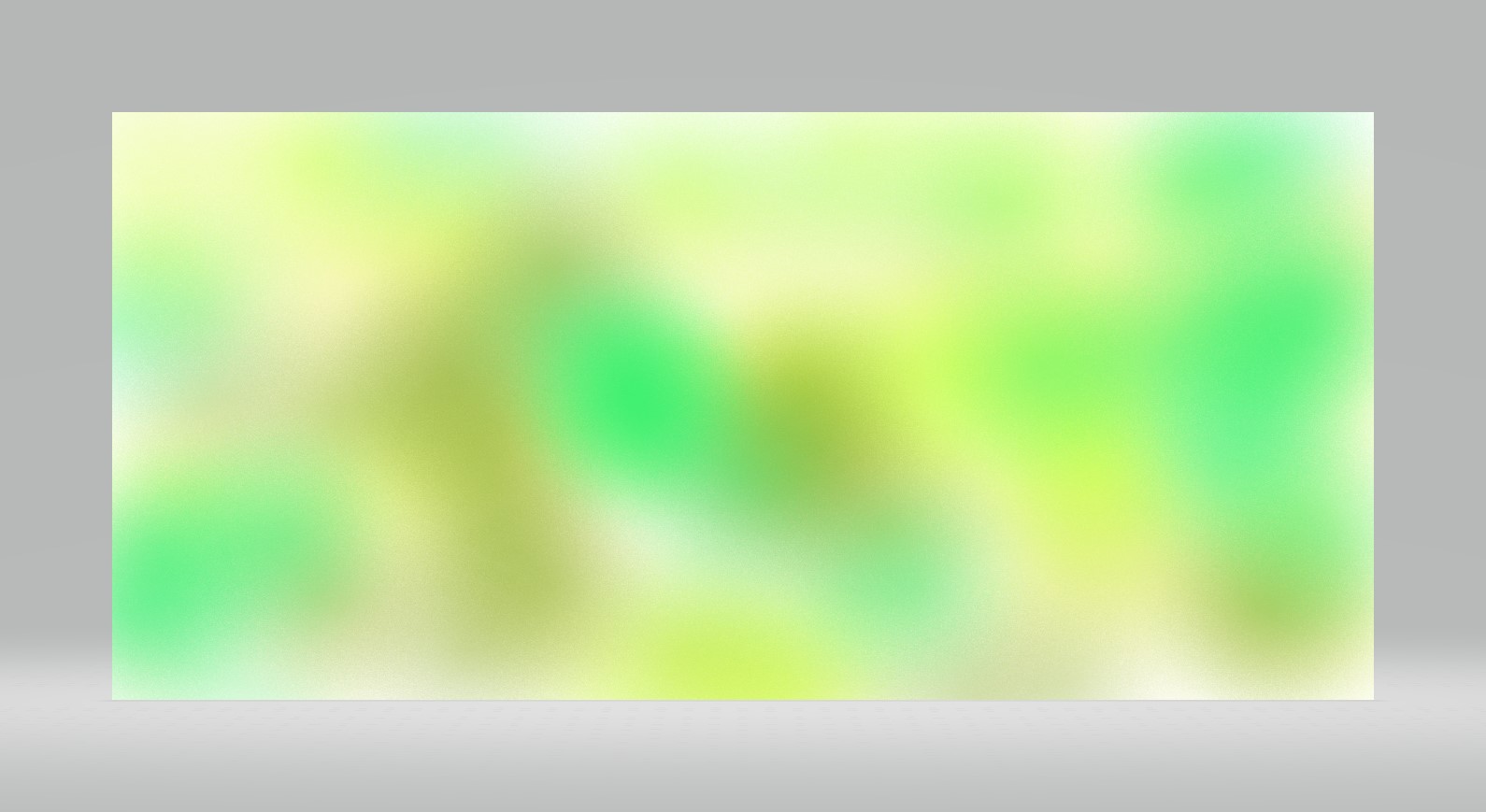 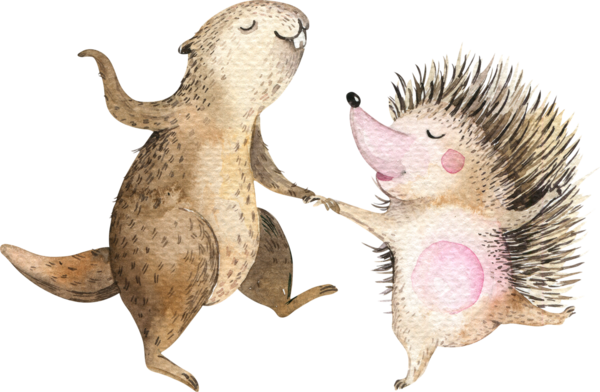 …………………………………………………
Nature y es-tu ?
ReCreatisse.com
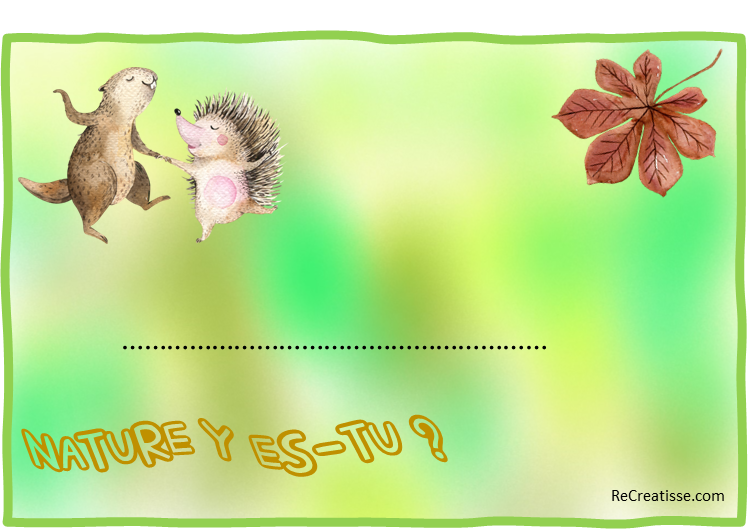 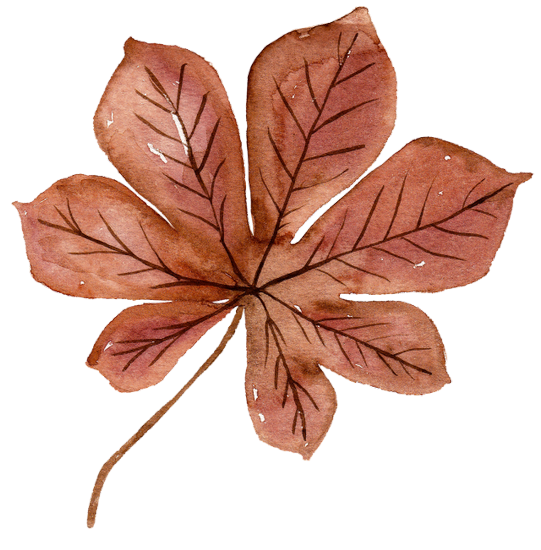 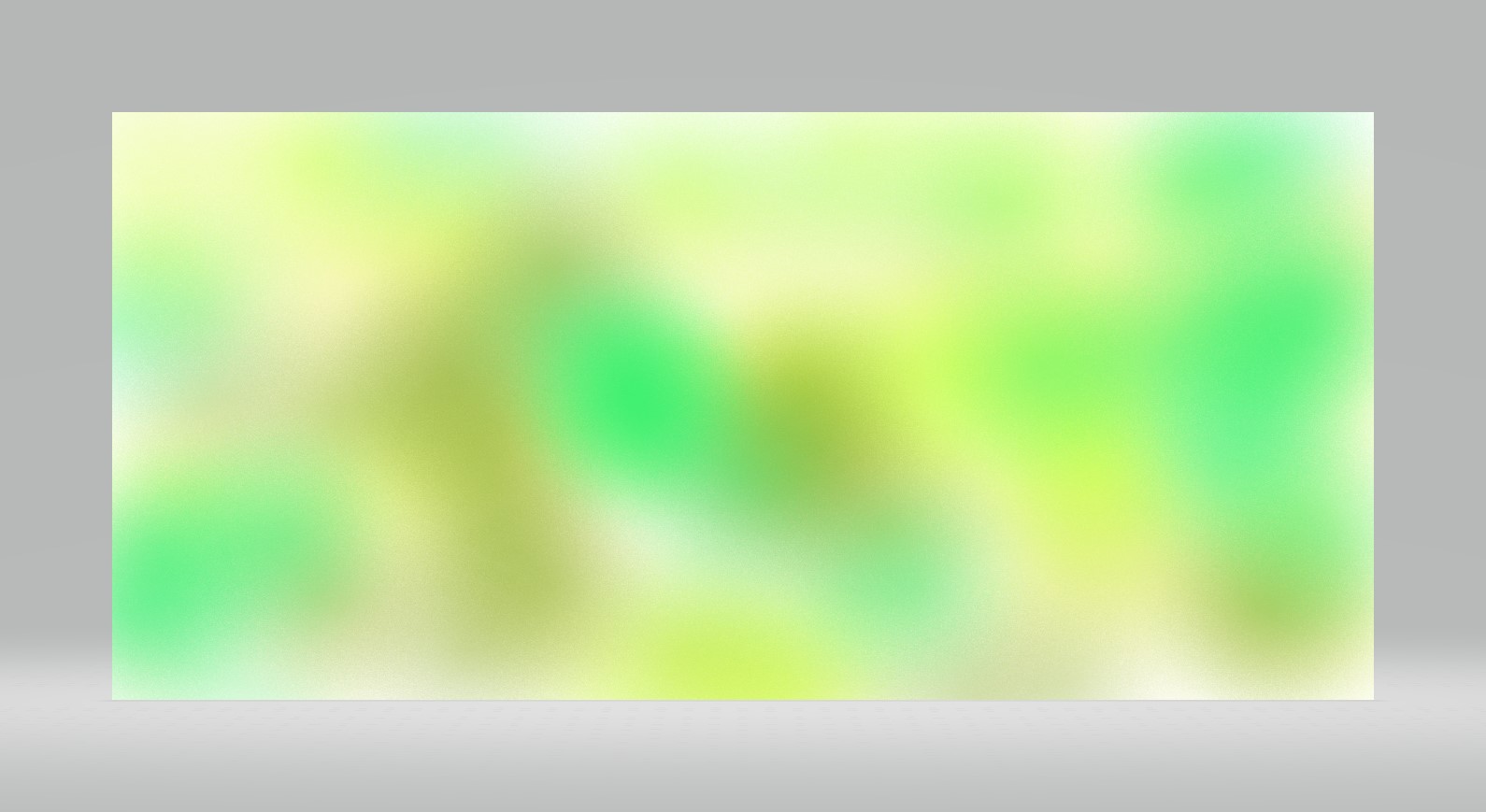 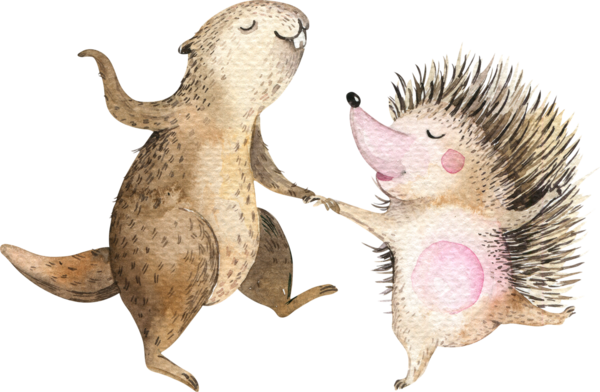 …………………………………………………
Nature y es-tu ?
ReCreatisse.com
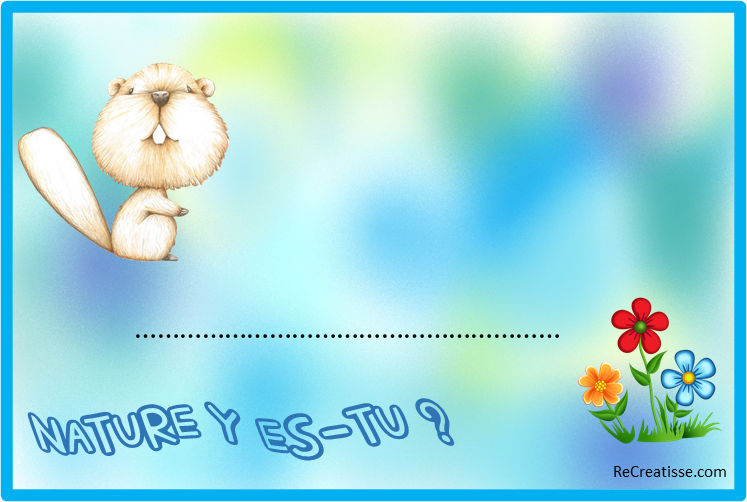 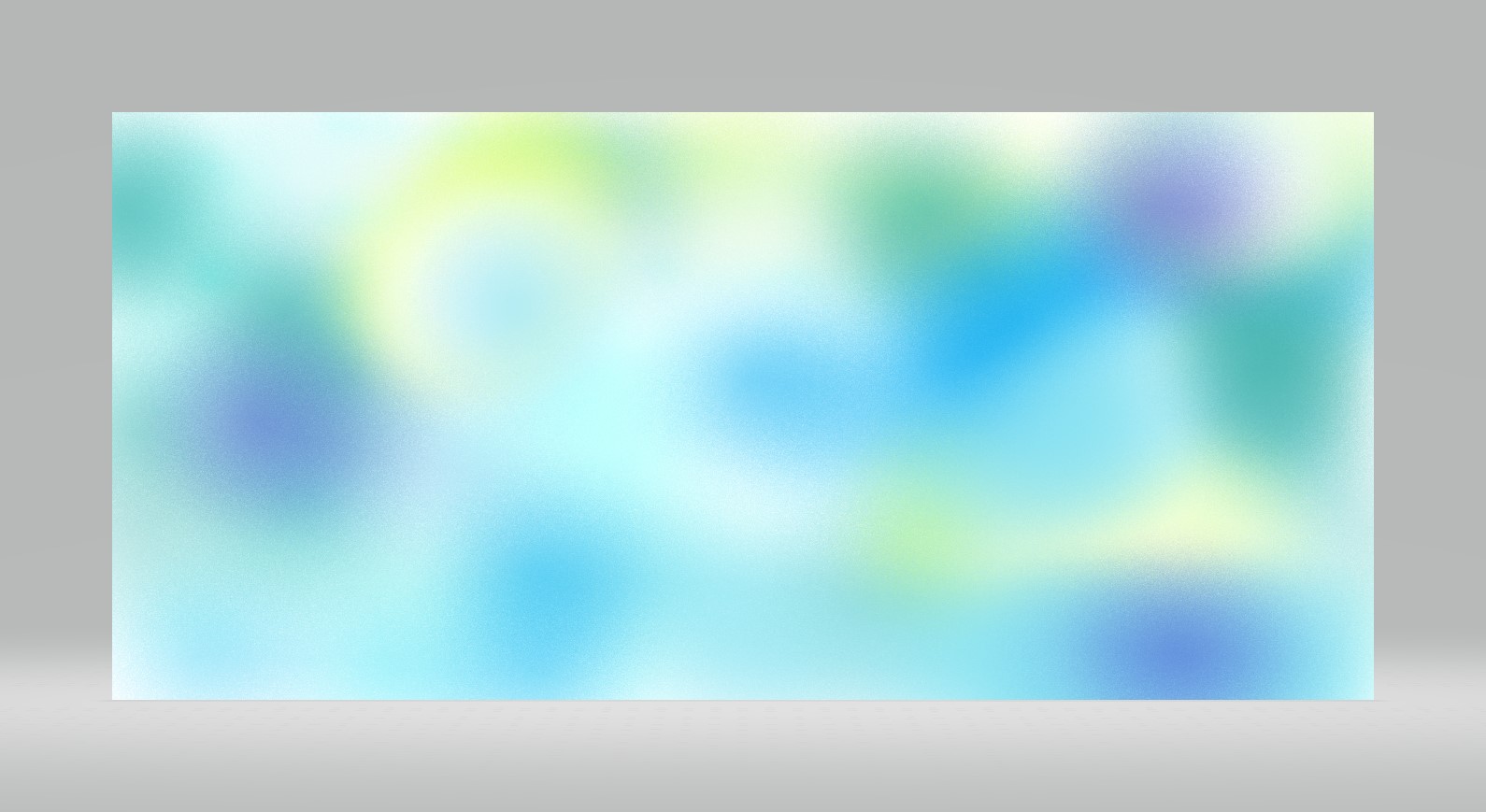 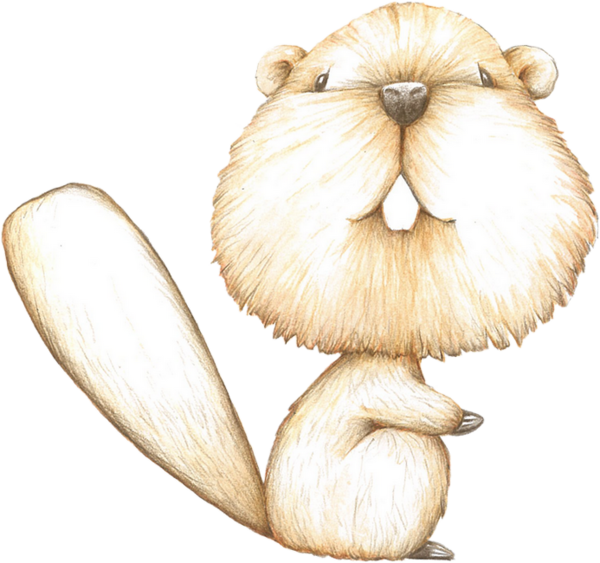 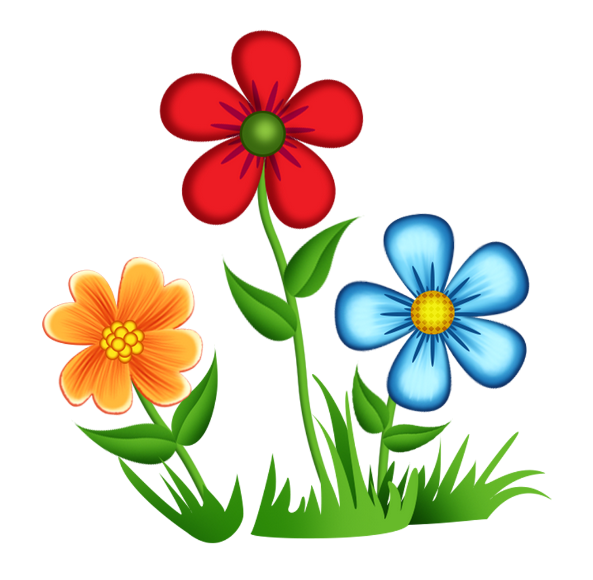 …………………………………………………
Nature y es-tu ?
ReCreatisse.com
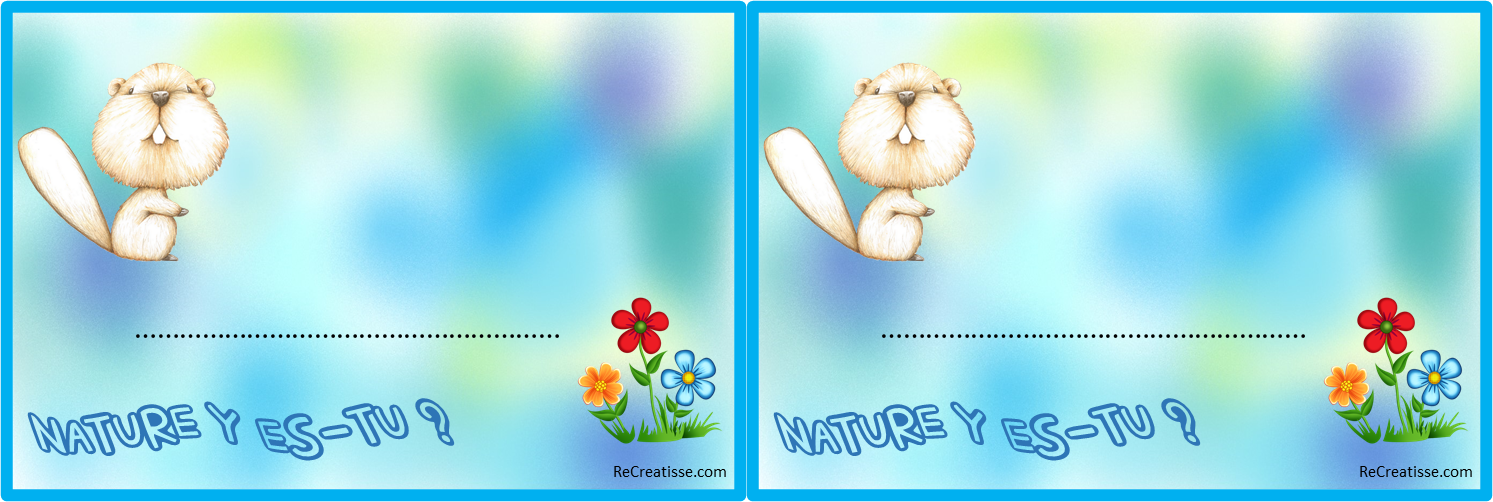 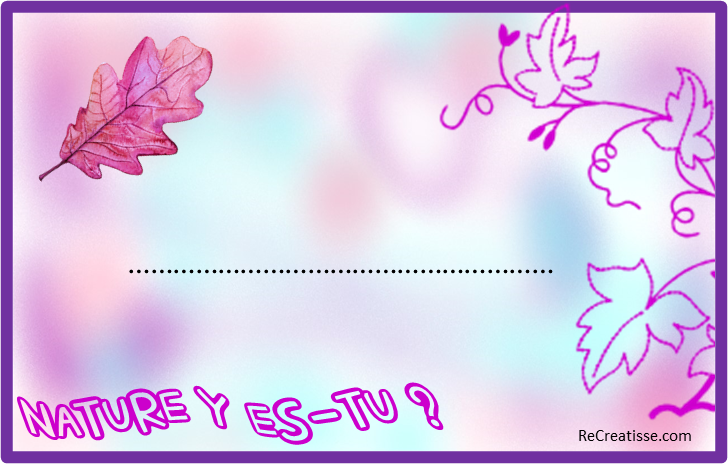 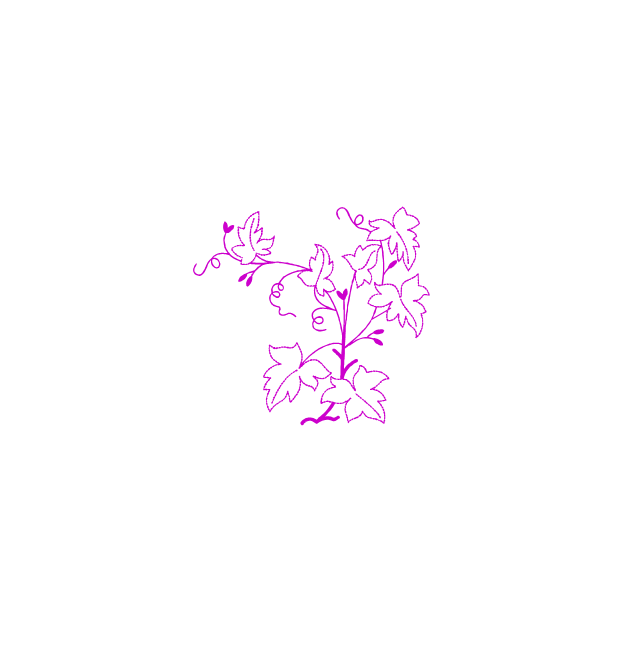 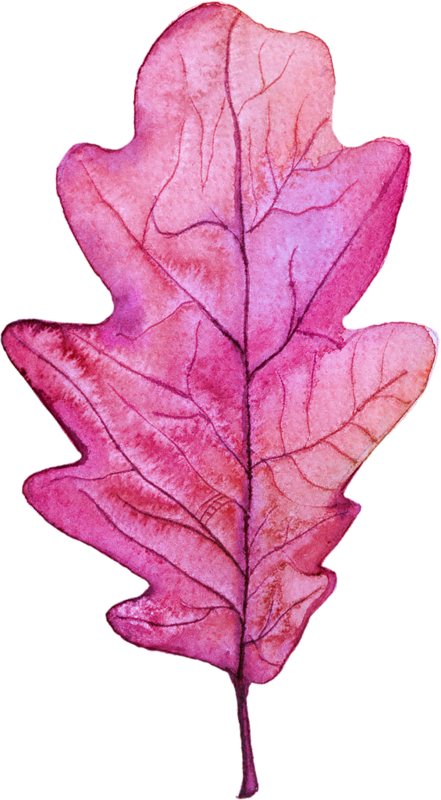 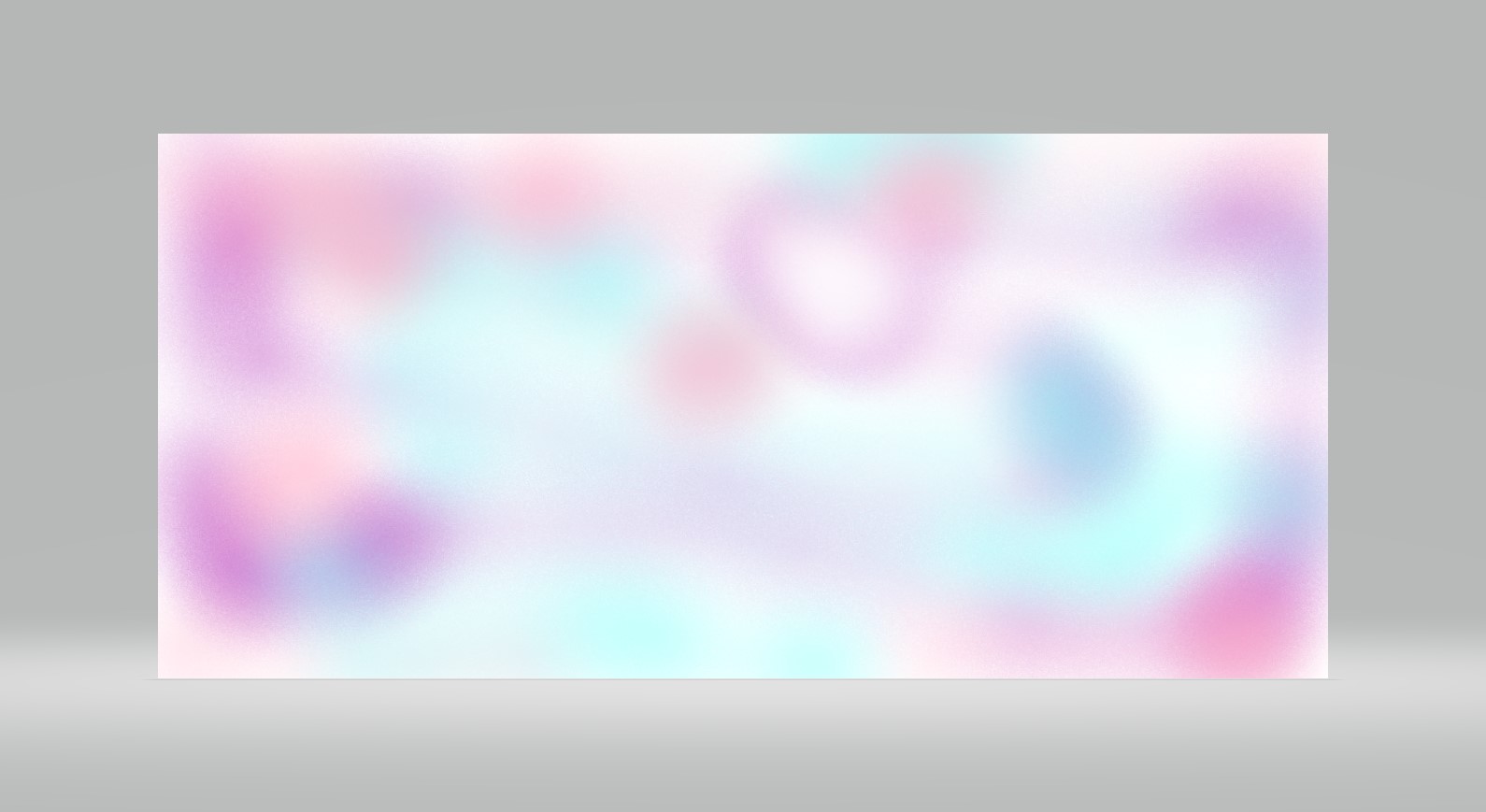 s
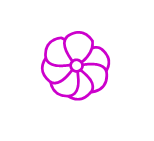 t
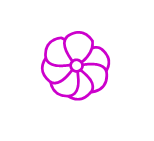 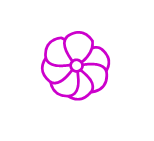 …………………………………………………
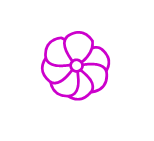 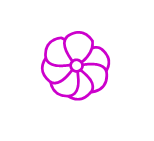 Nature y es-tu ?
ReCreatisse.com
ReCreatisse.com
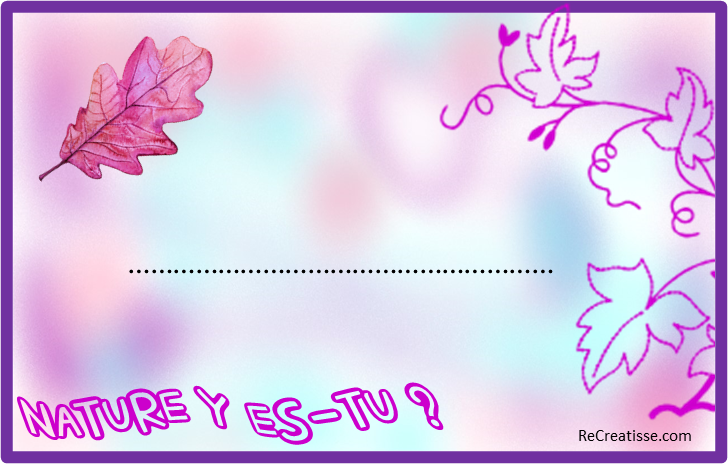 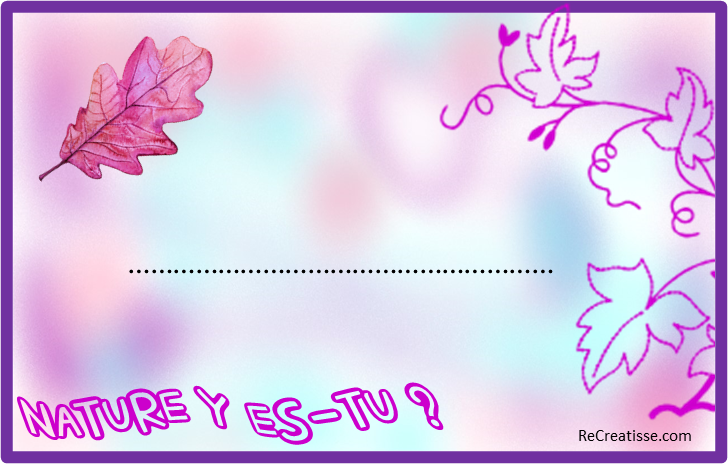 [Speaker Notes: ReCreatisse]
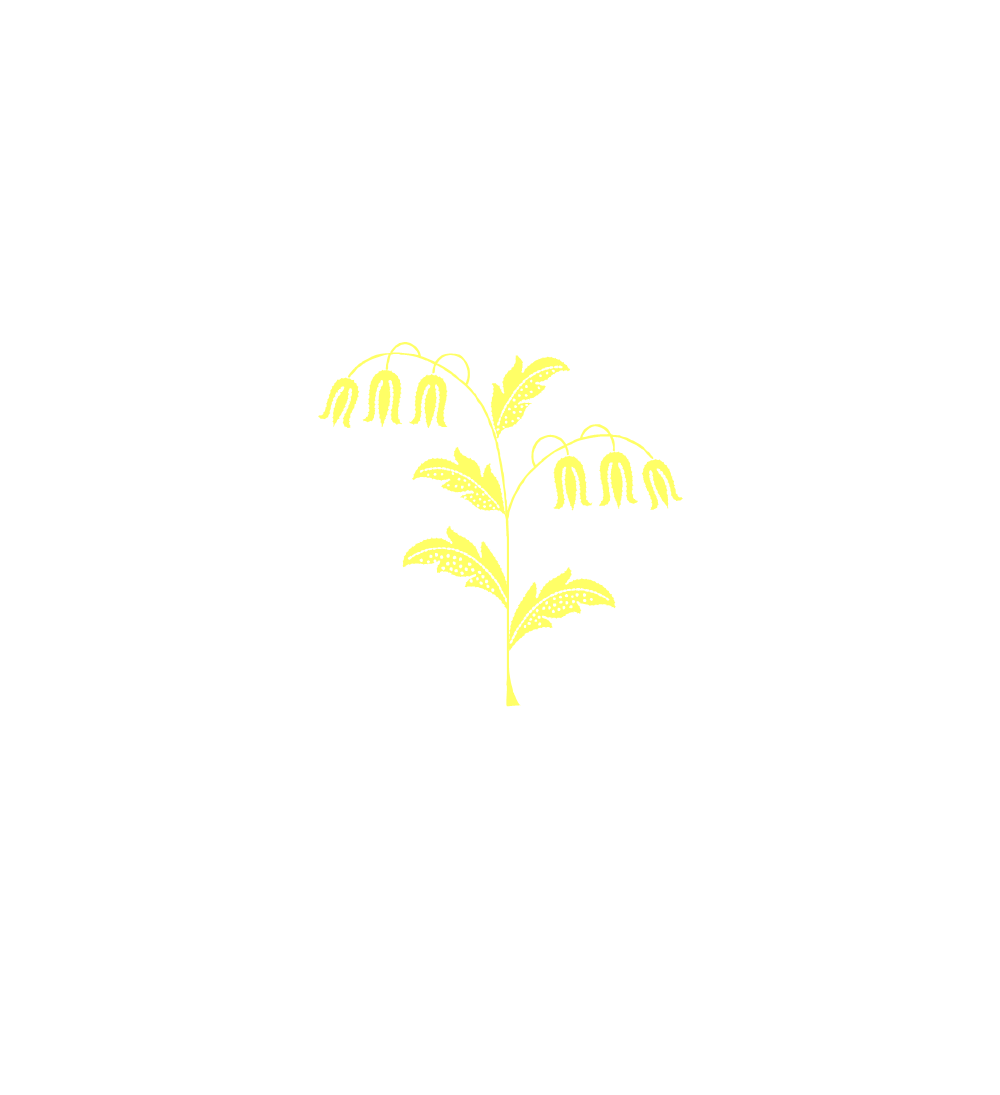 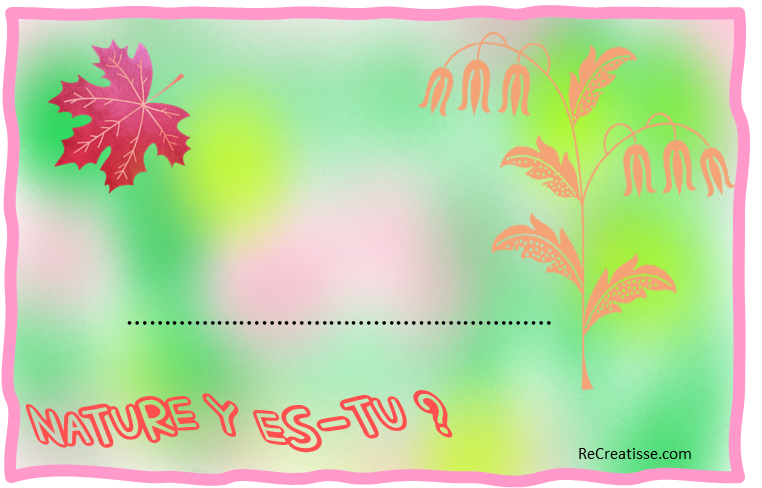 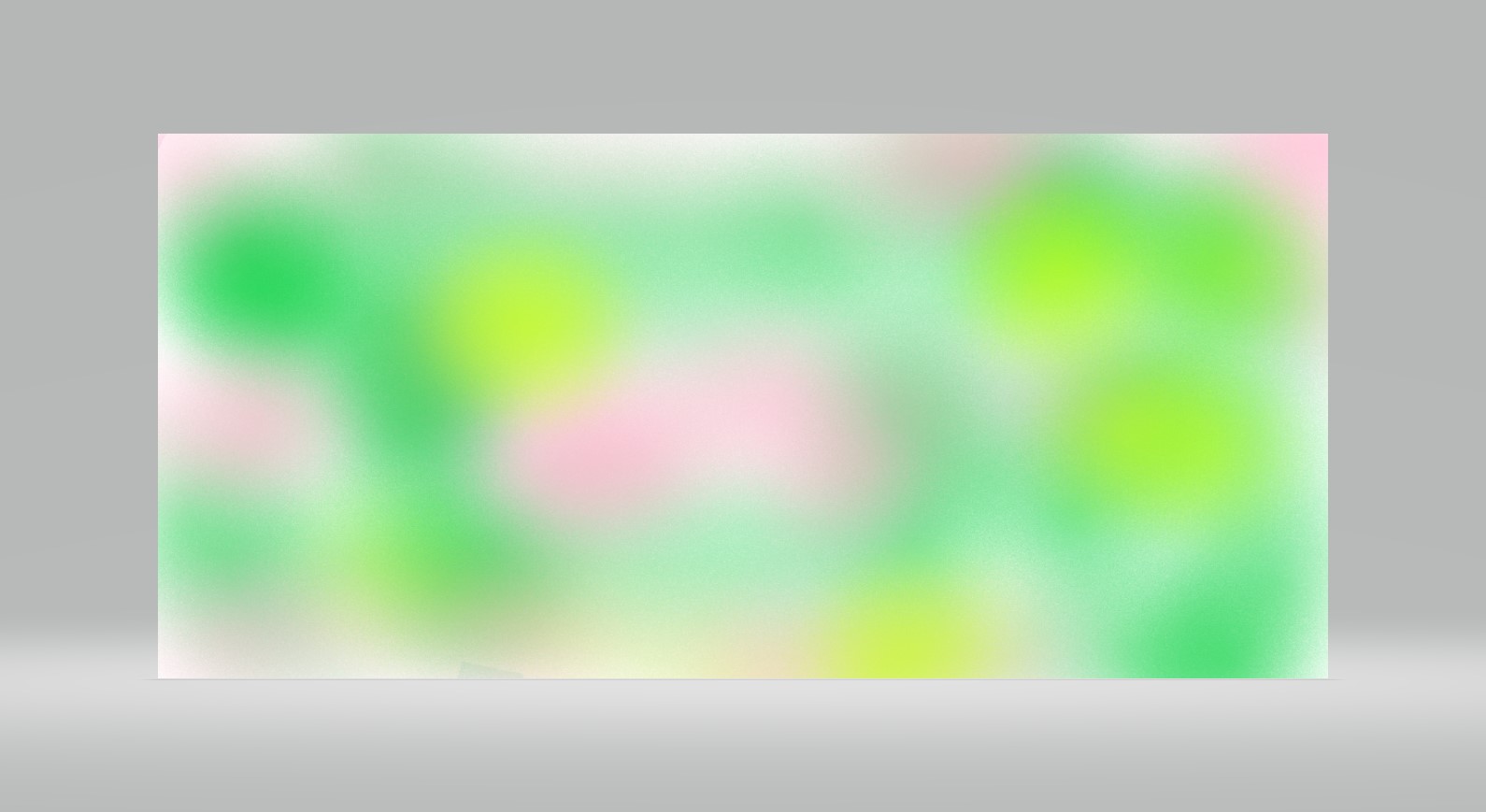 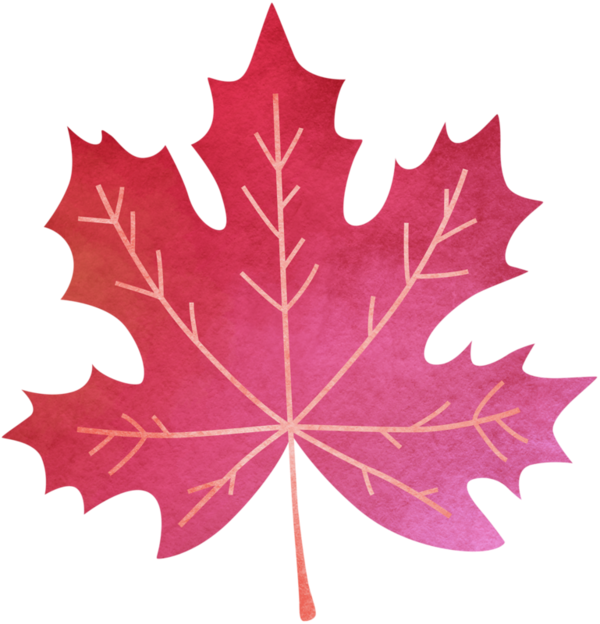 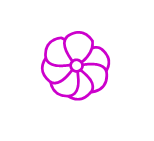 …………………………………………………
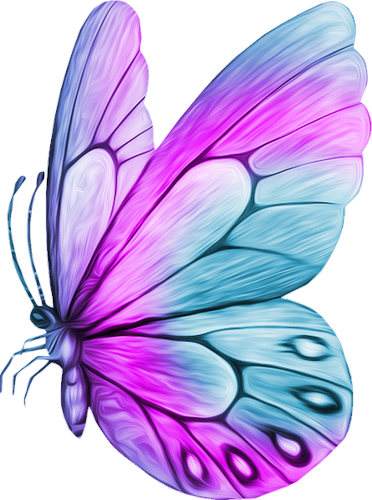 Nature y es-tu ?
ReCreatisse.com
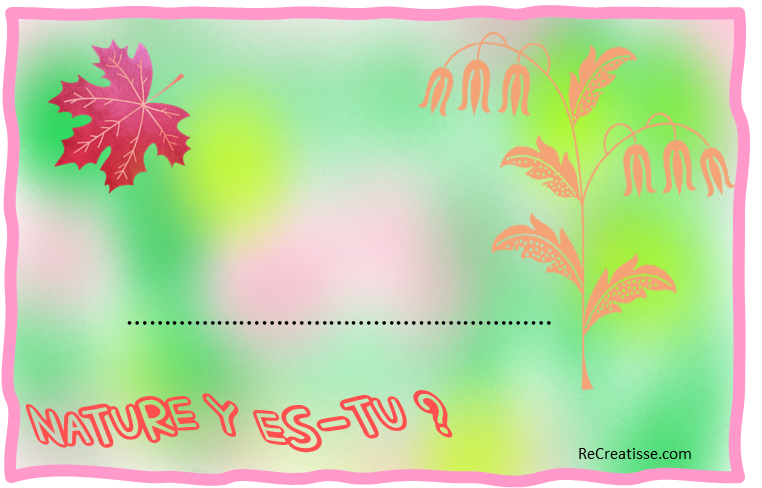 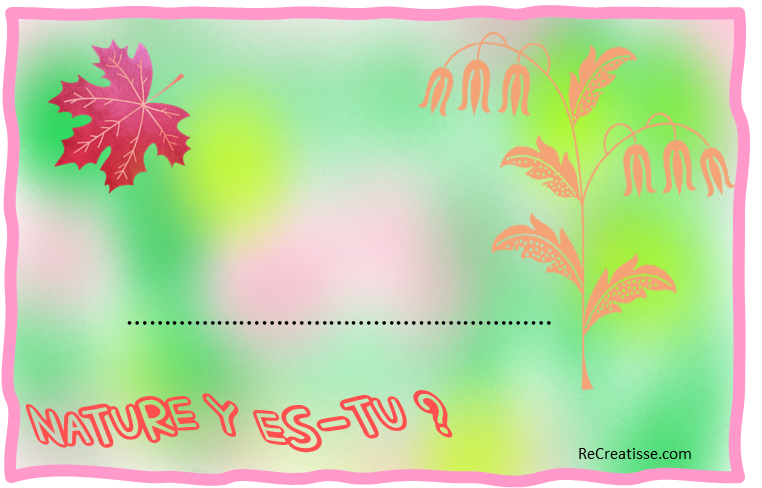 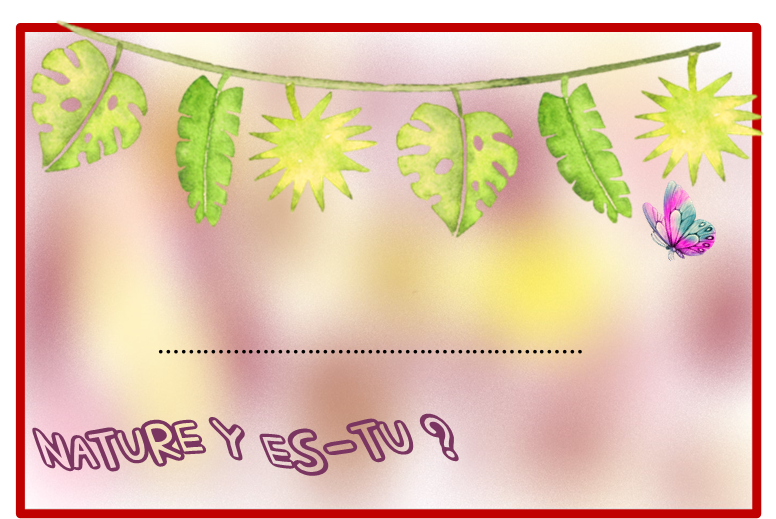 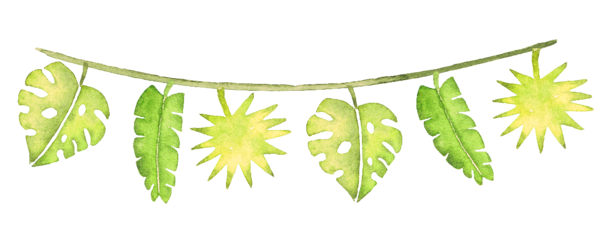 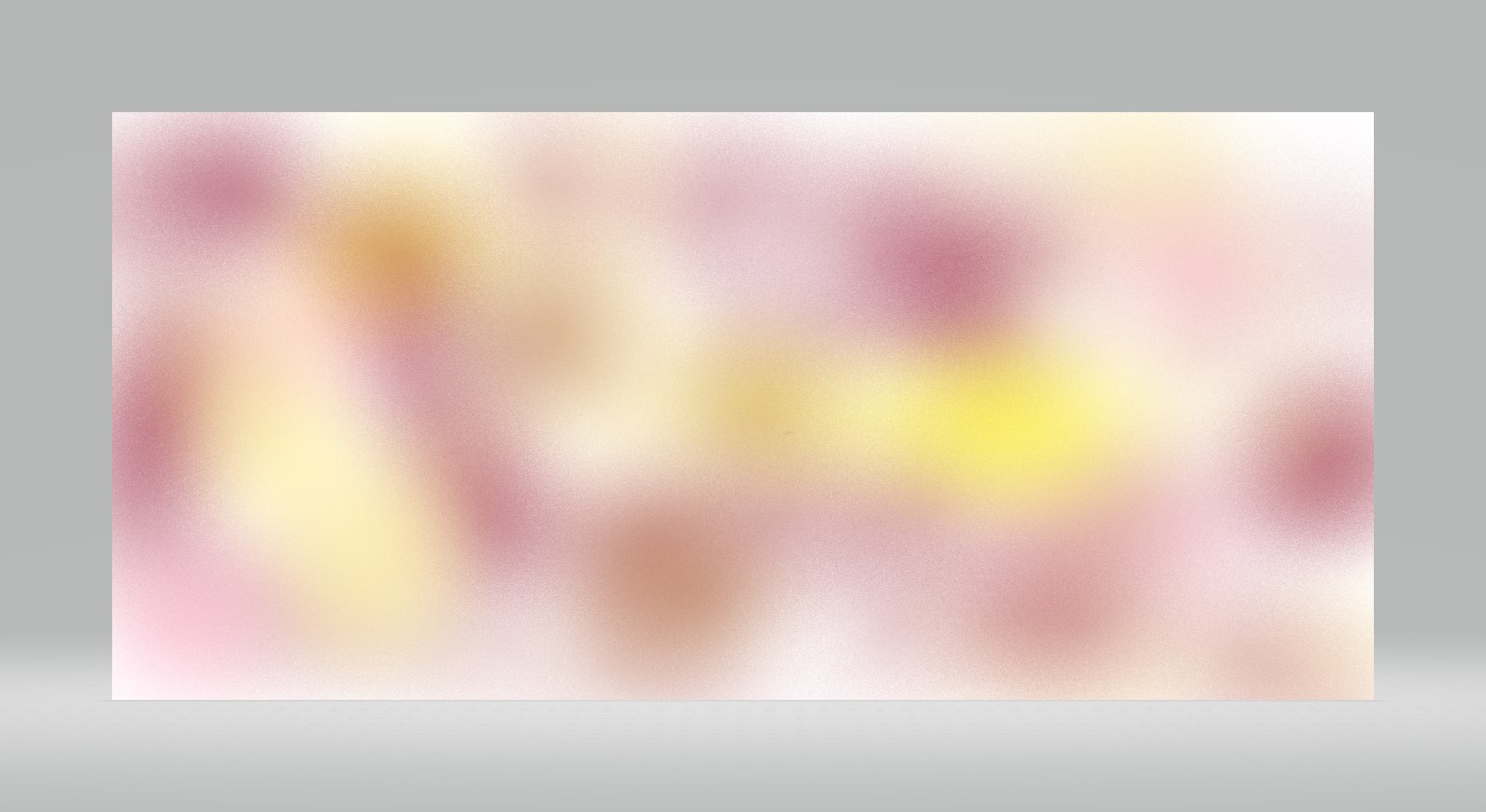 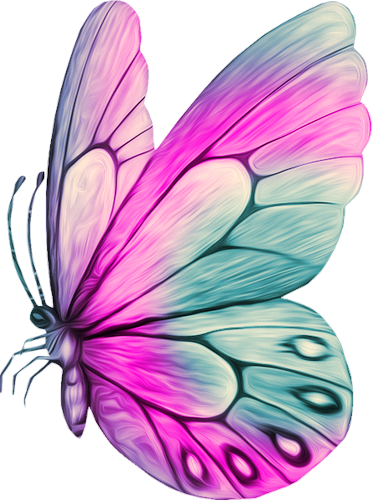 …………………………………………………
Nature y es-tu ?
ReCreatisse.com
ReCreatisse.com
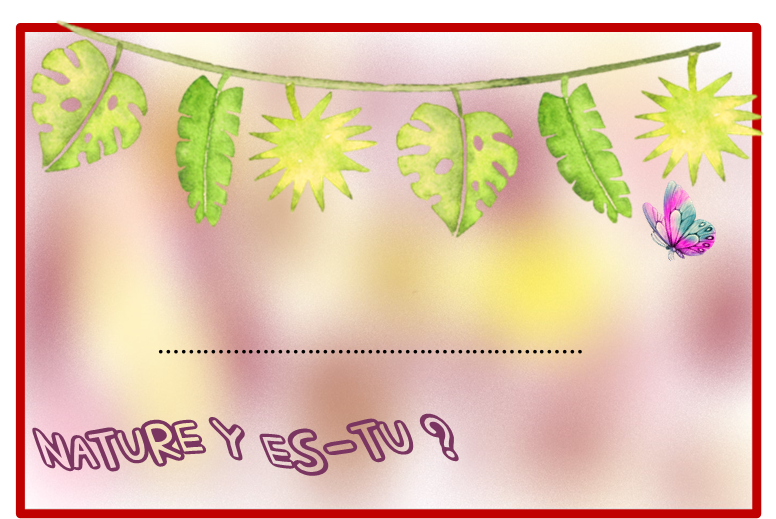 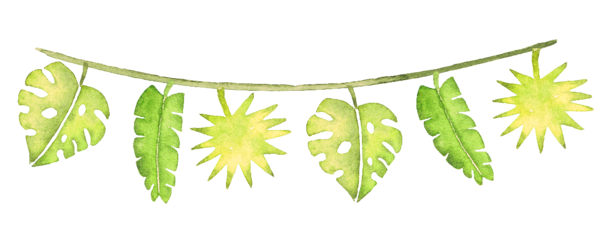 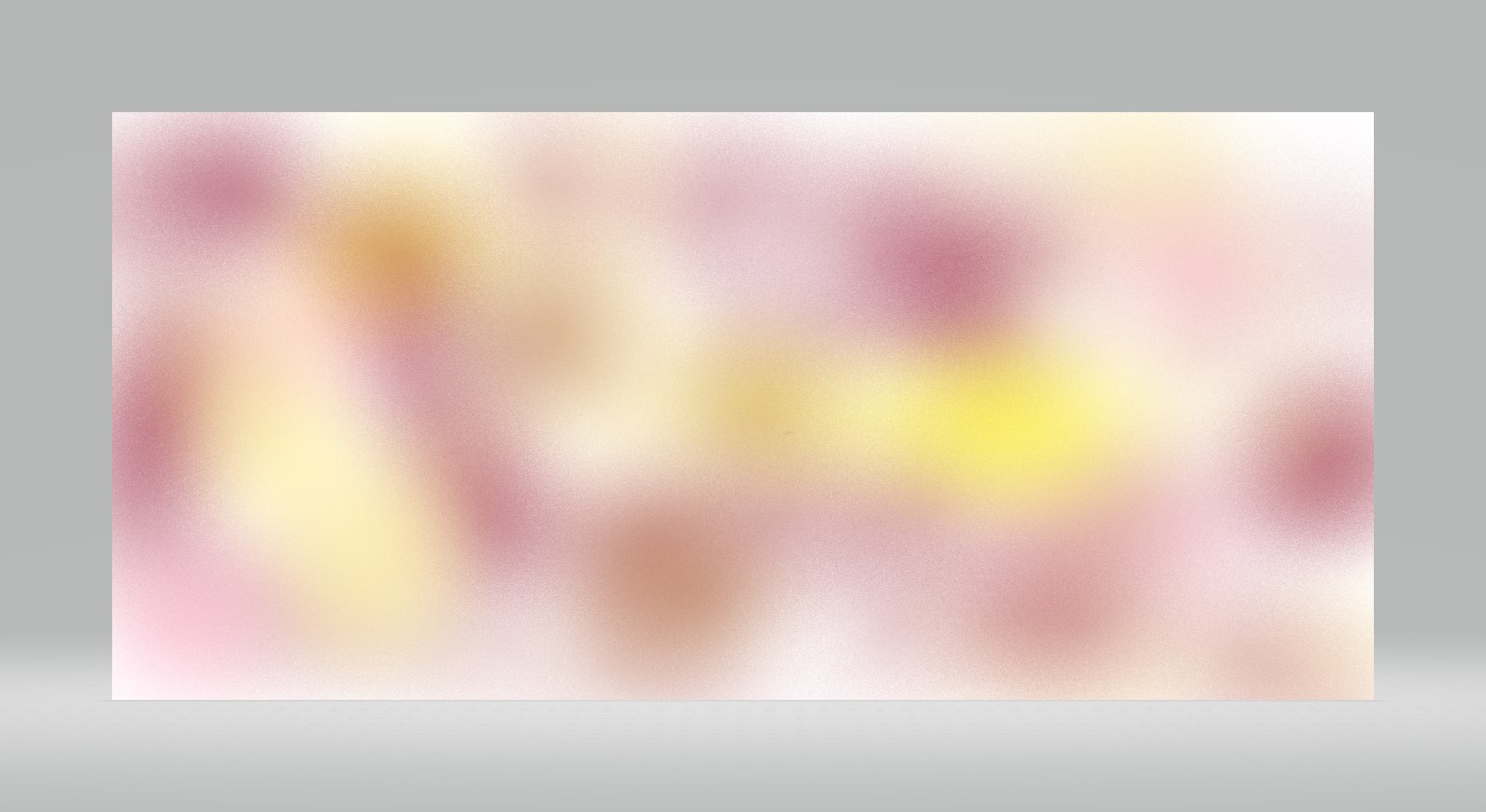 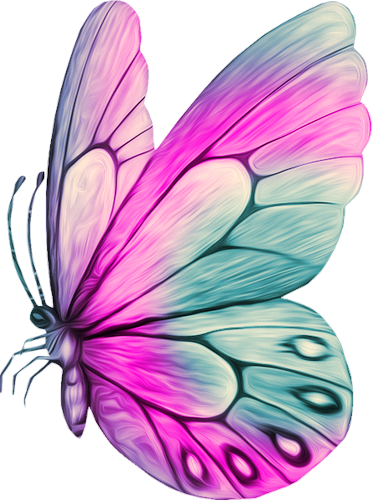 …………………………………………………
Nature y es-tu ?
ReCreatisse.com
ReCreatisse.com
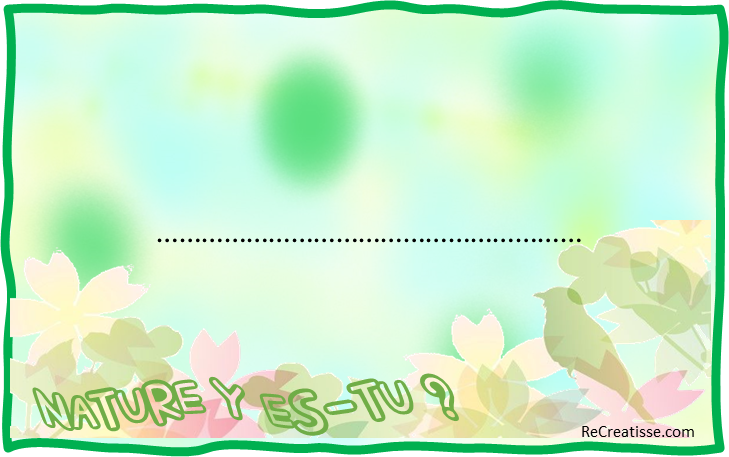 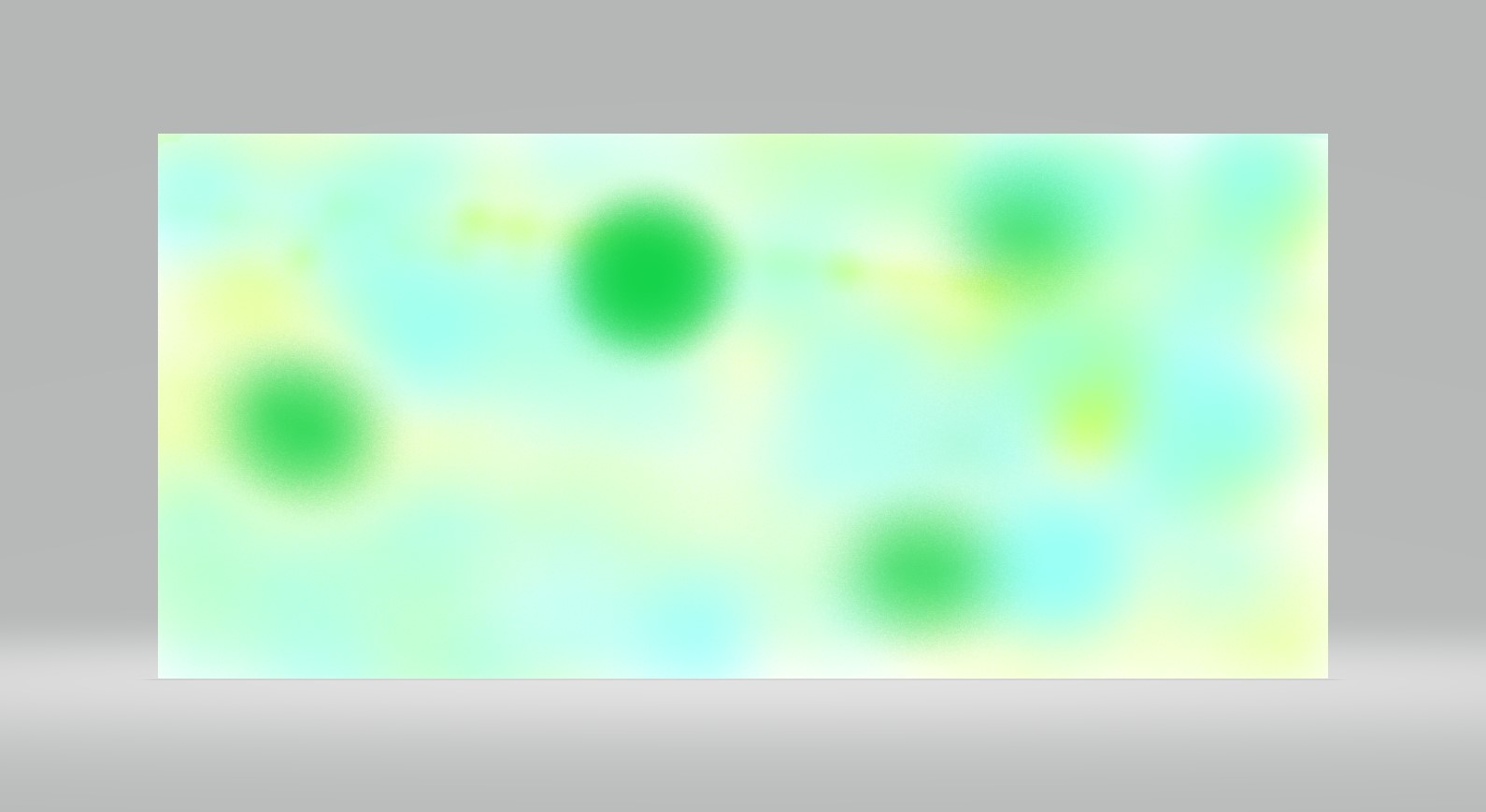 …………………………………………………
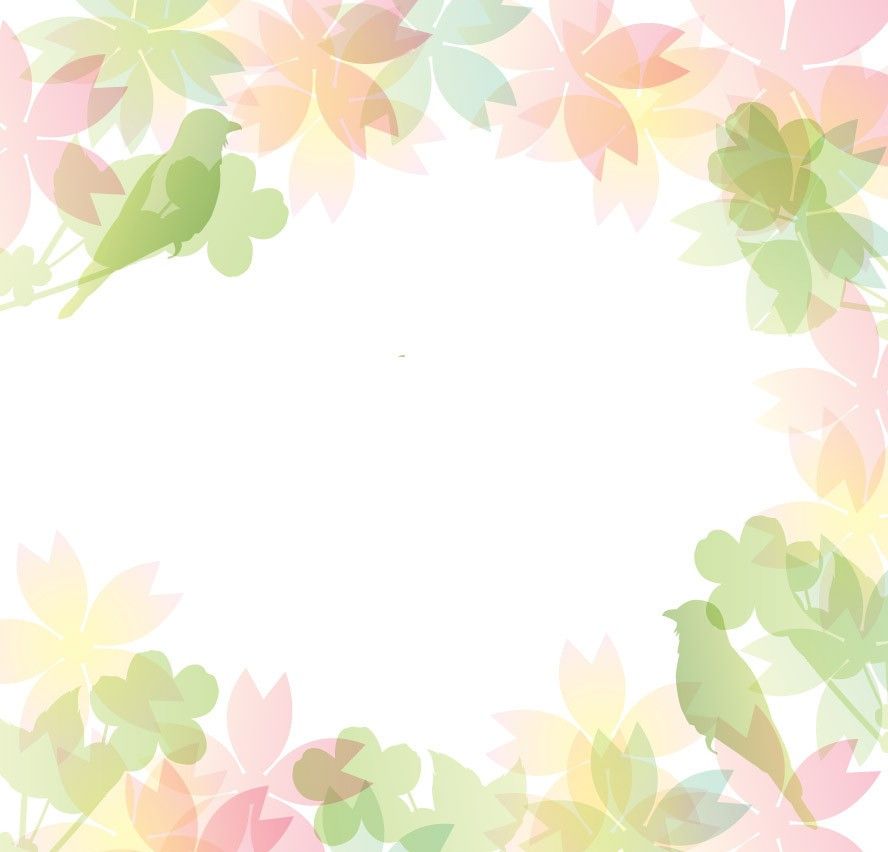 Nature y es-tu ?
ReCreatisse.com
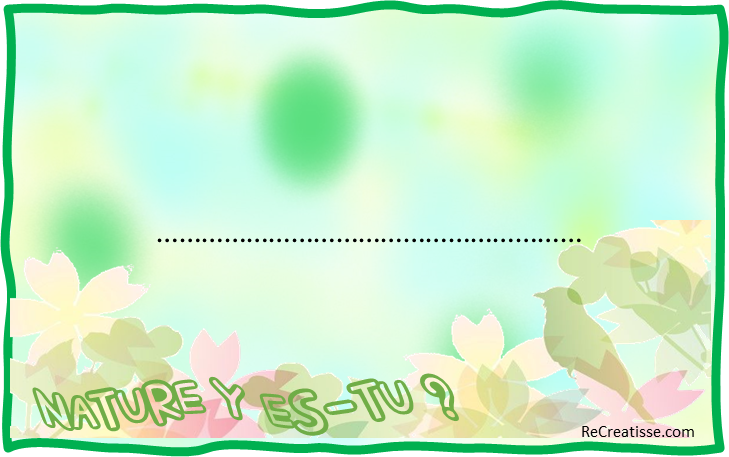 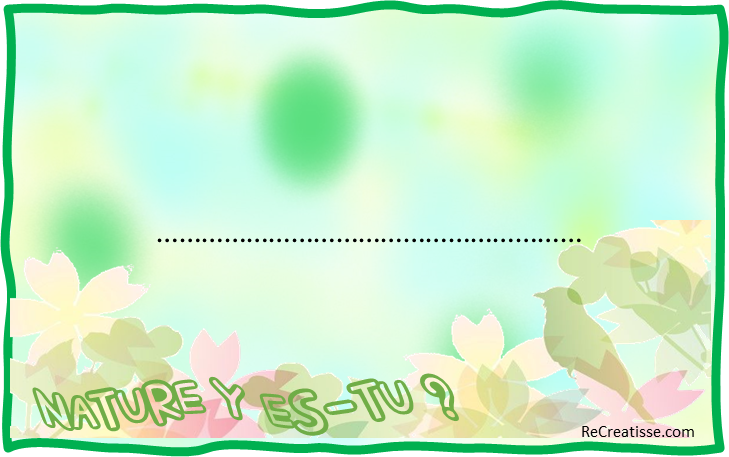 [Speaker Notes: ReCreatisse]
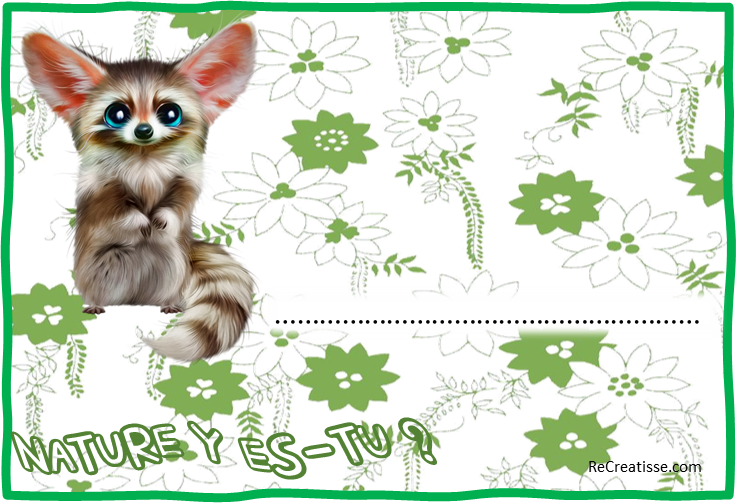 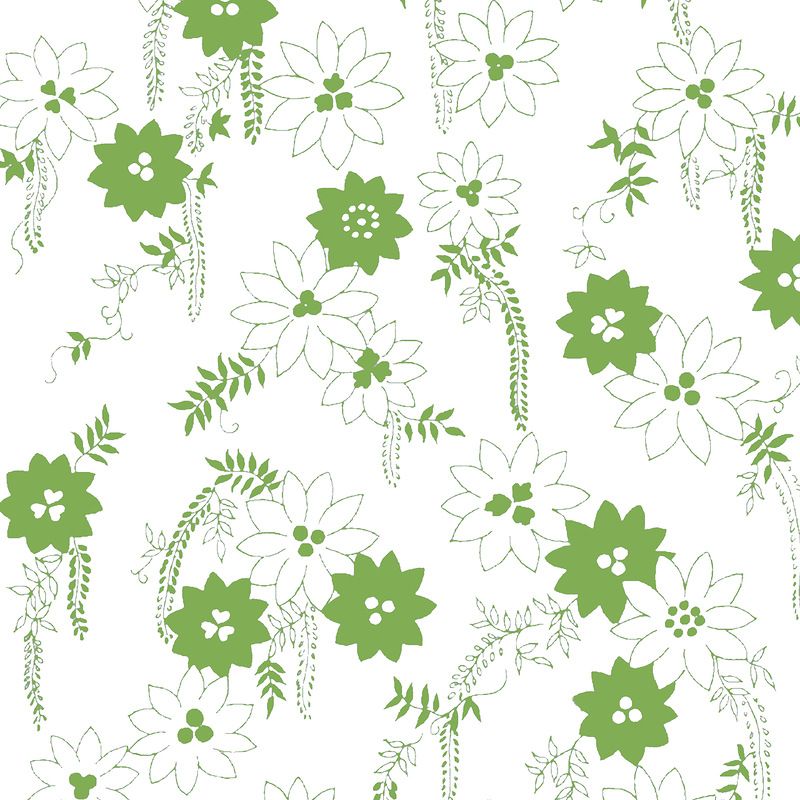 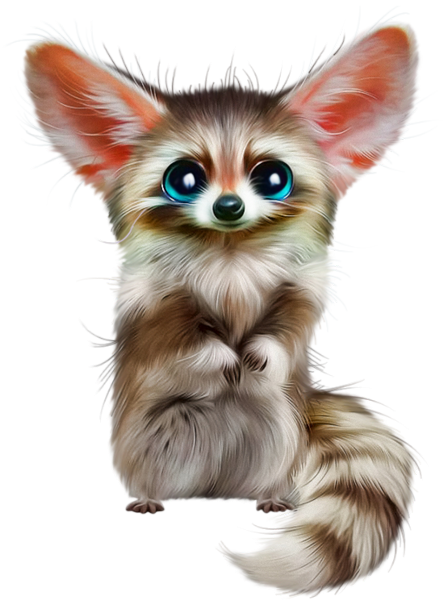 …………………………………………………
Nature y es-tu ?
ReCreatisse.com
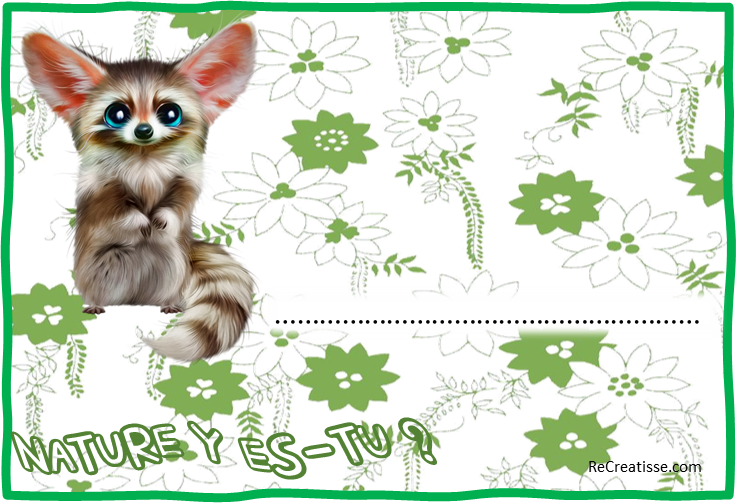 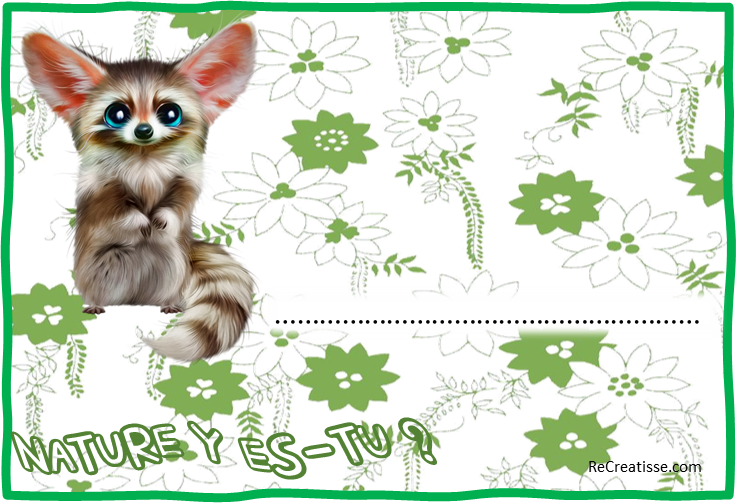 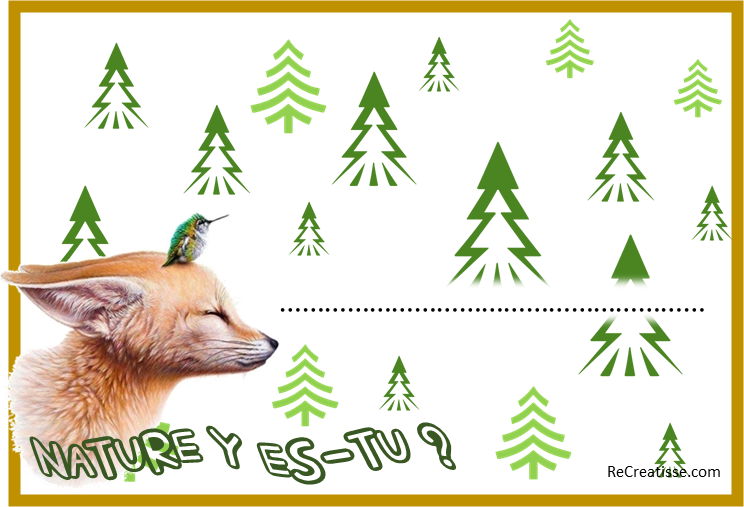 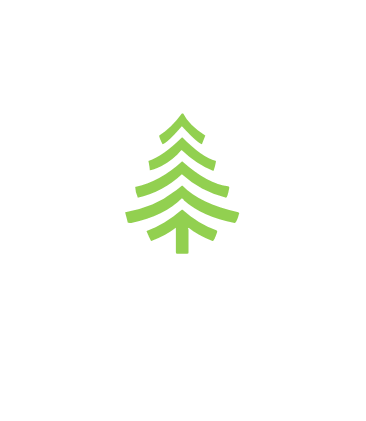 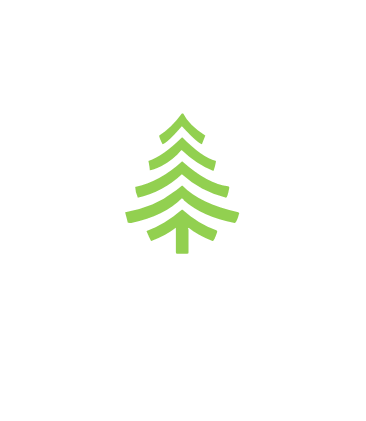 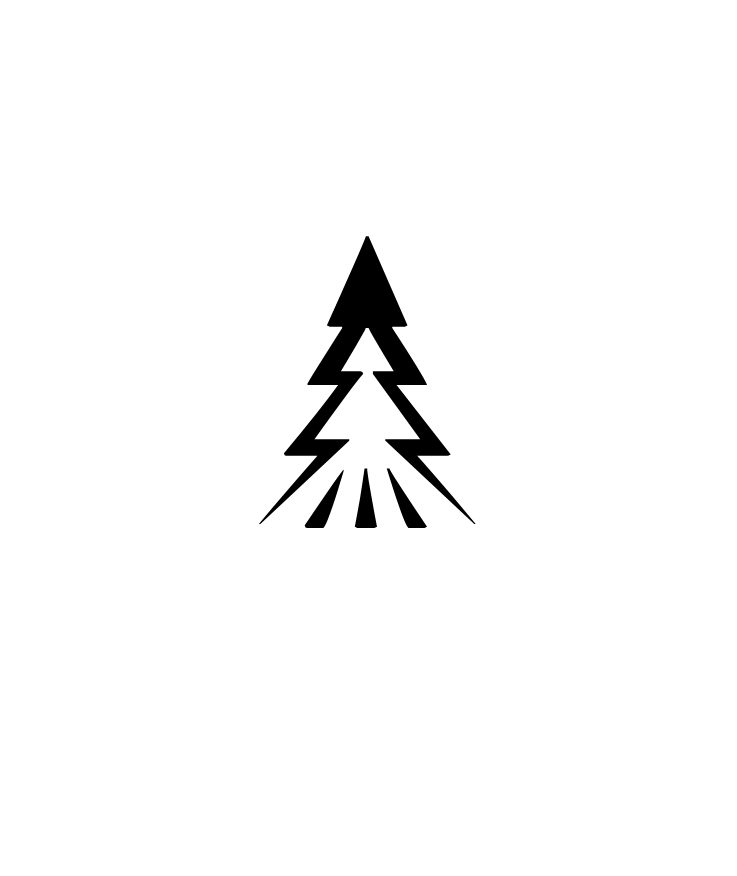 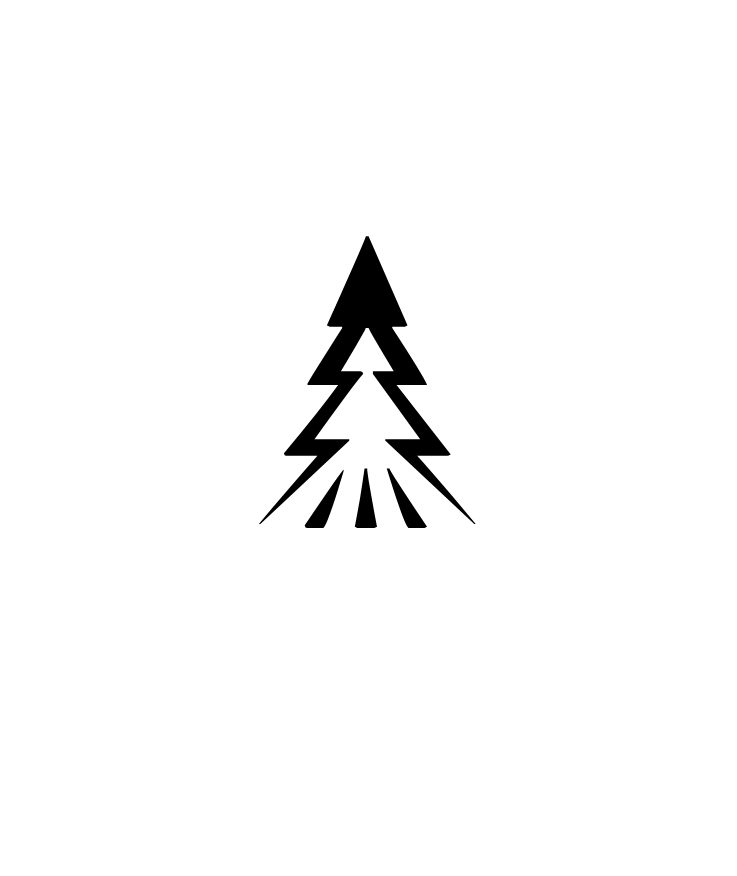 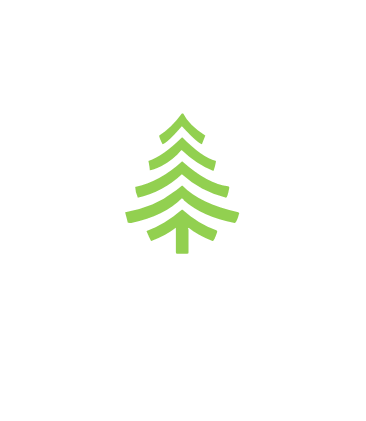 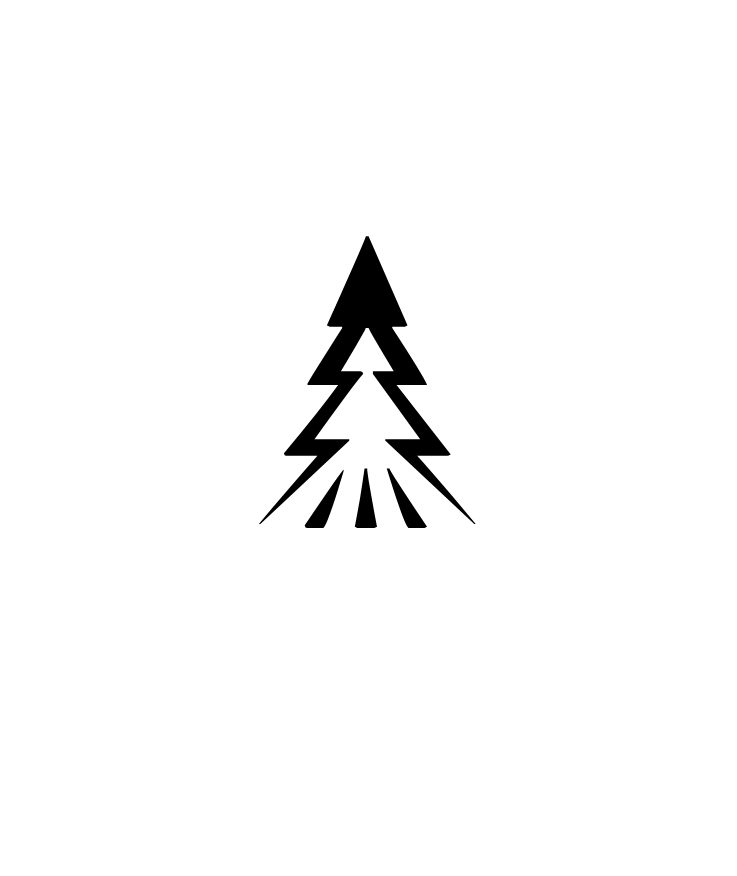 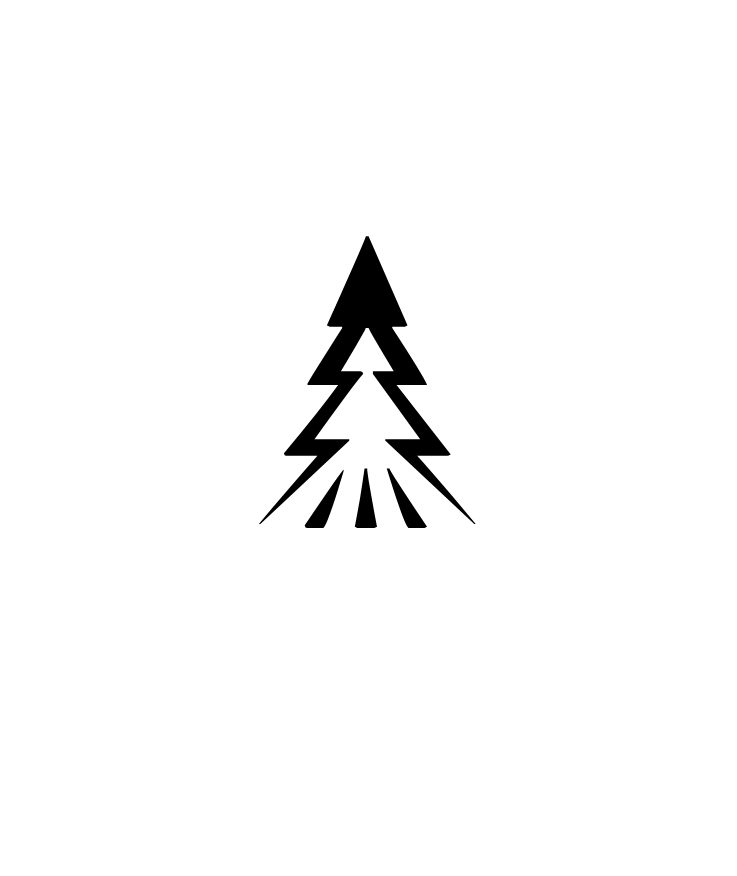 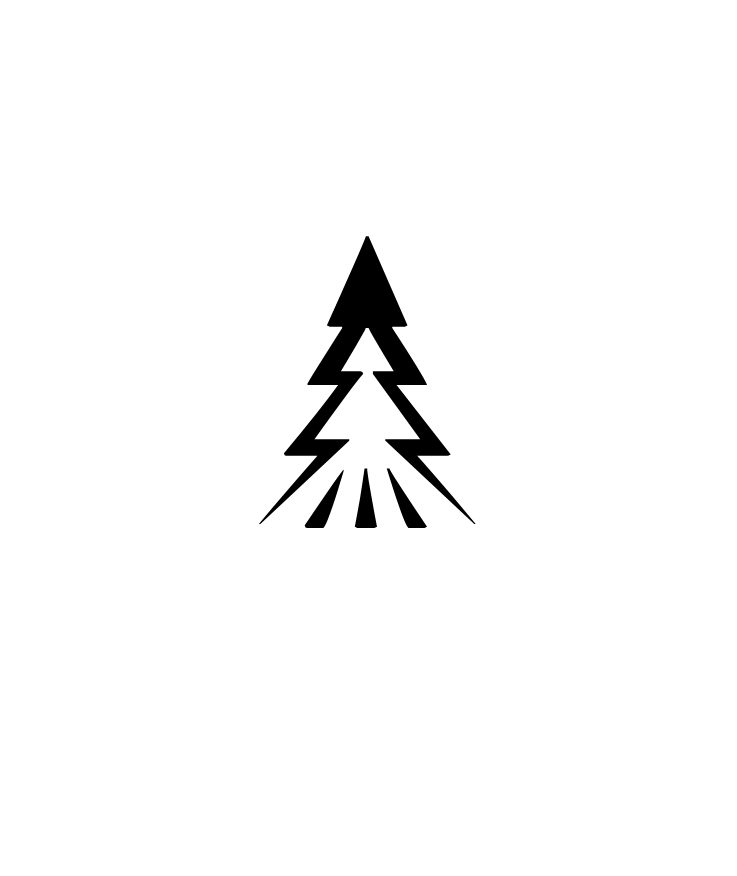 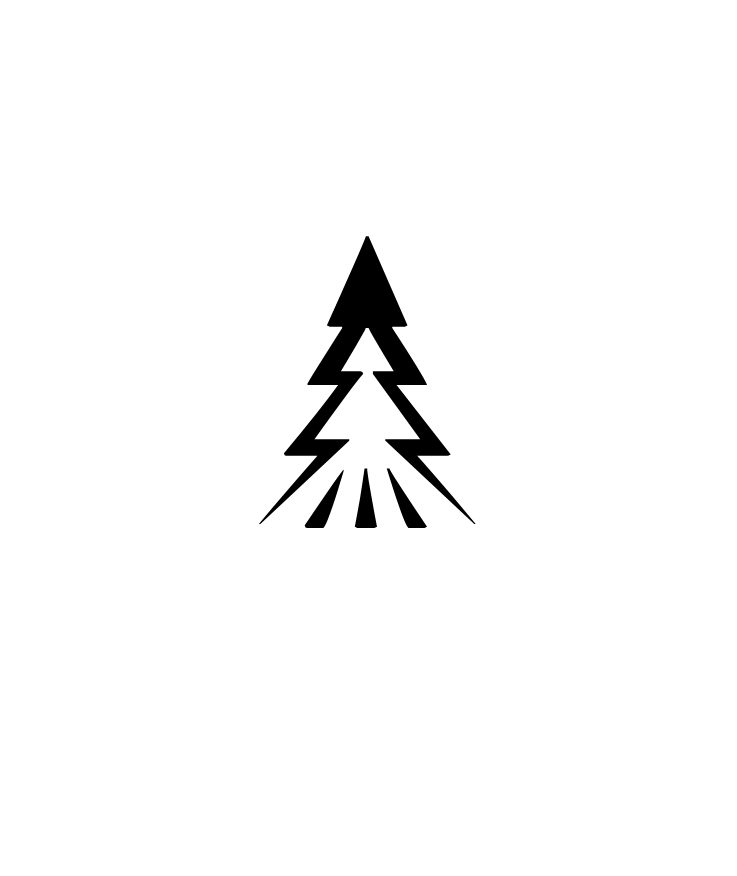 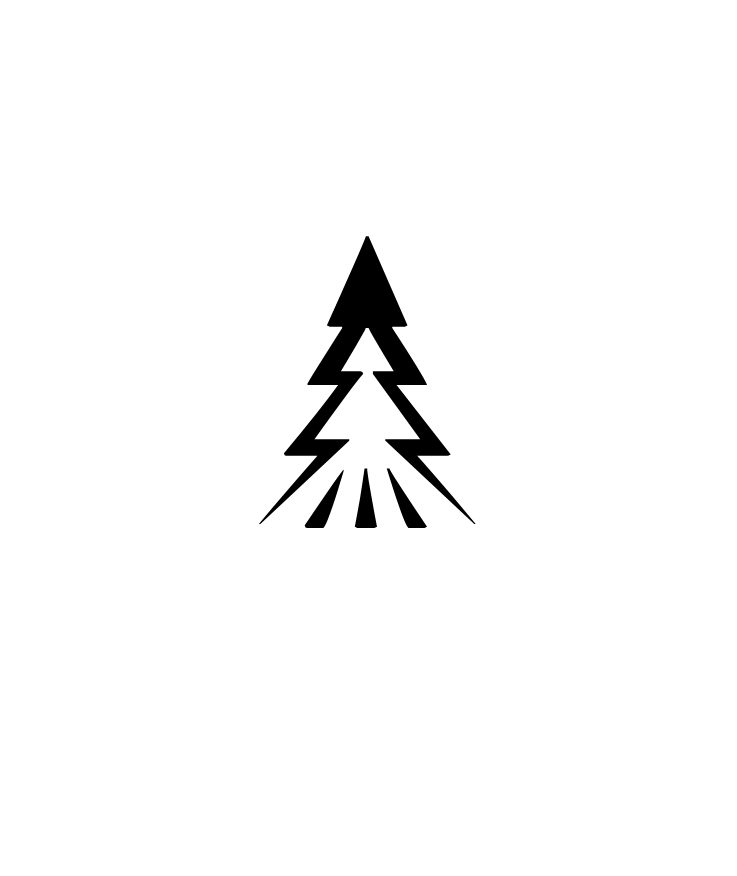 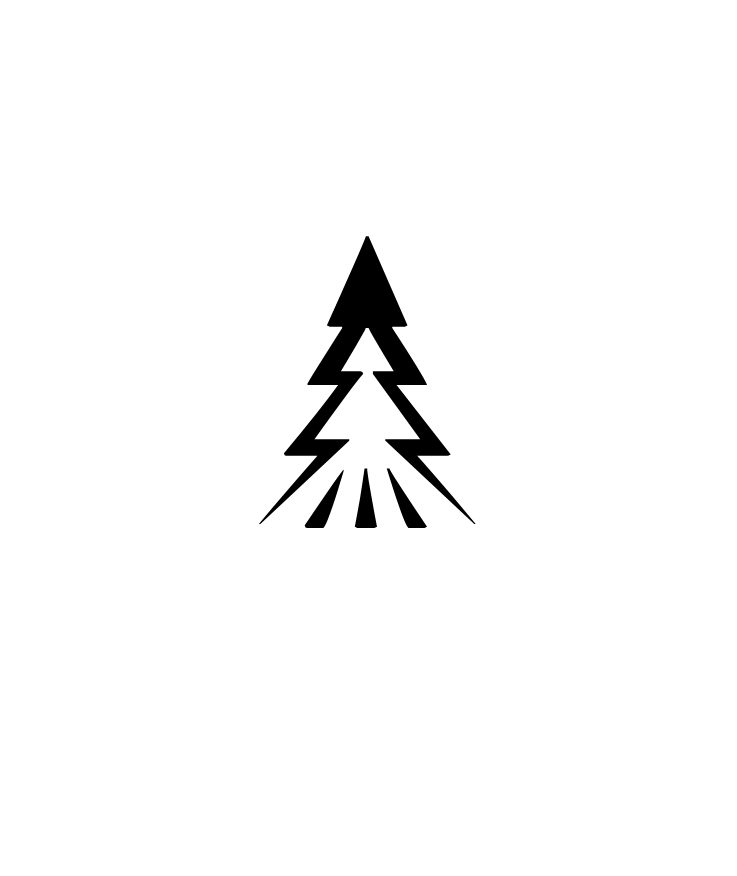 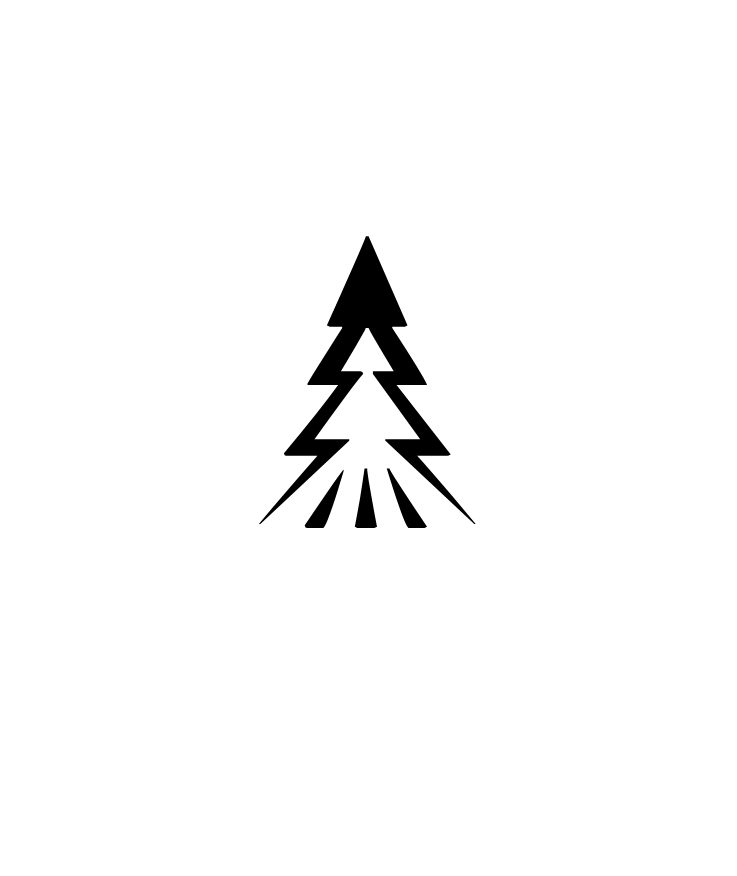 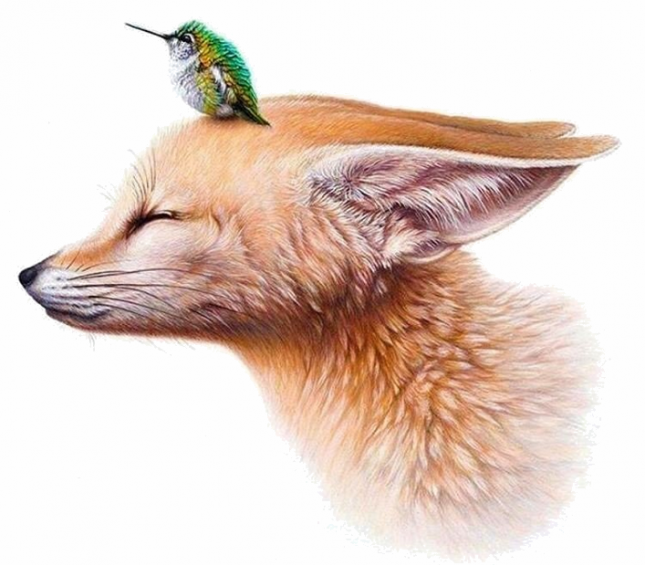 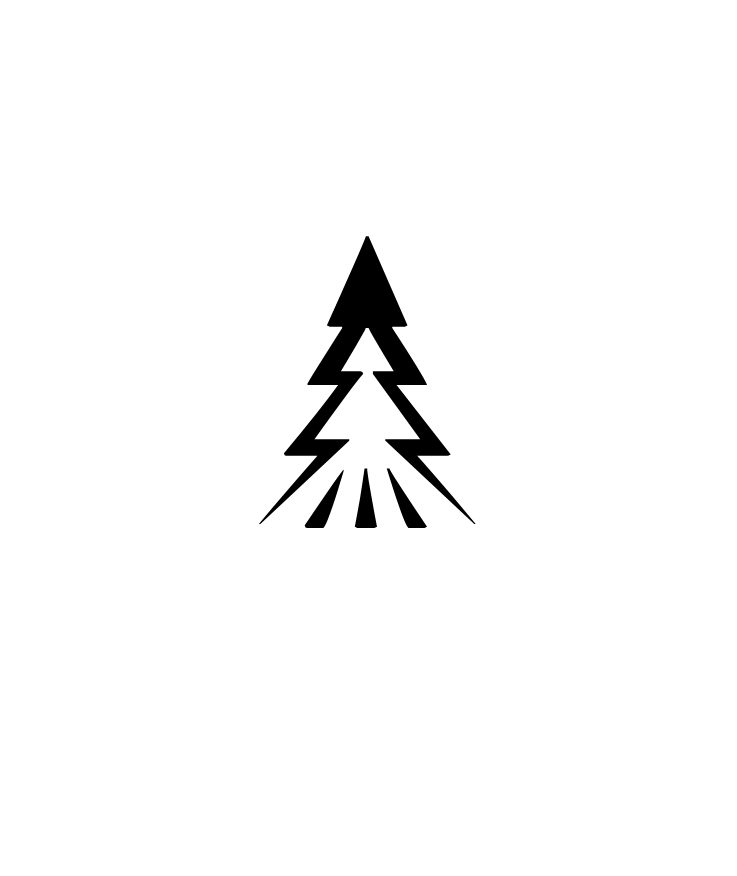 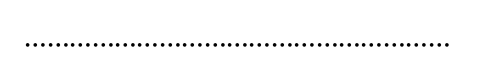 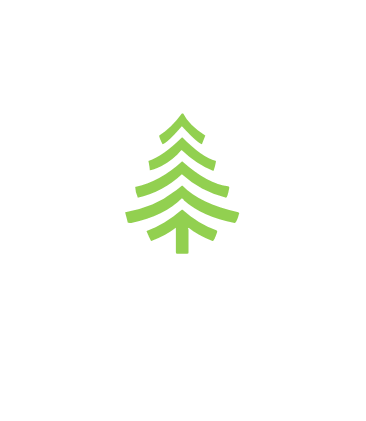 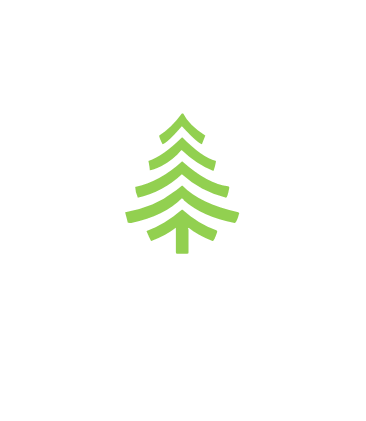 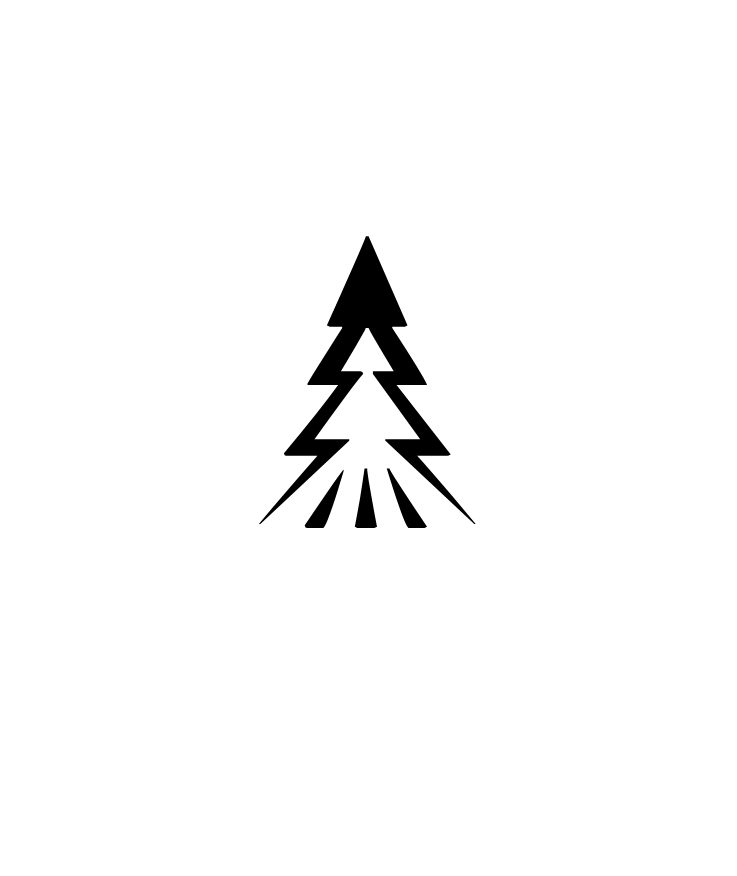 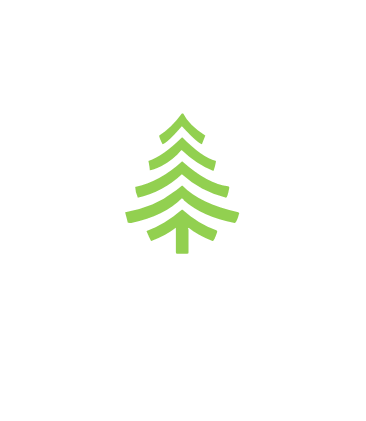 Nature y es-tu ?
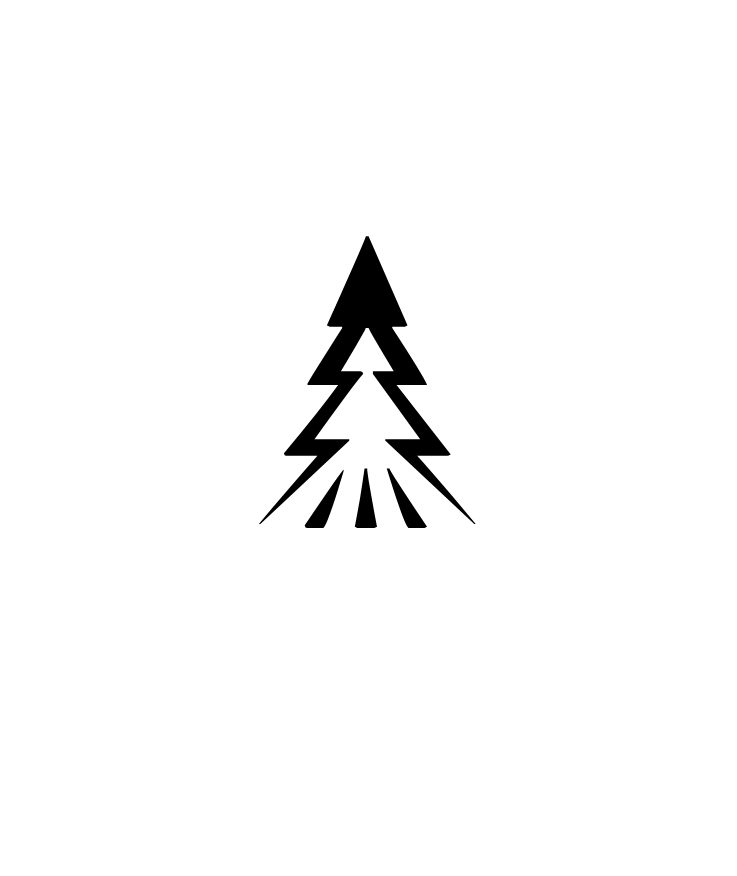 ReCreatisse.com
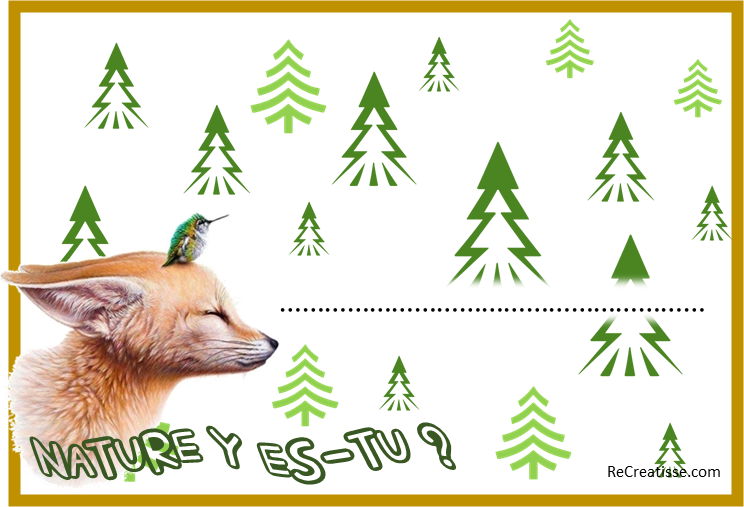 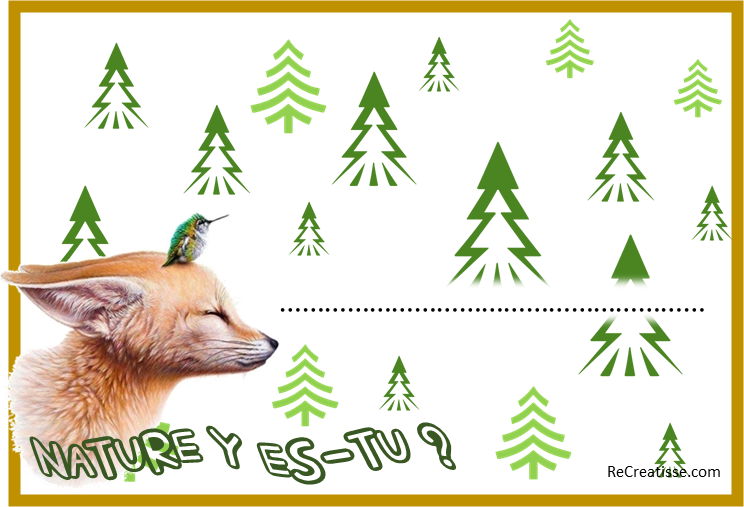 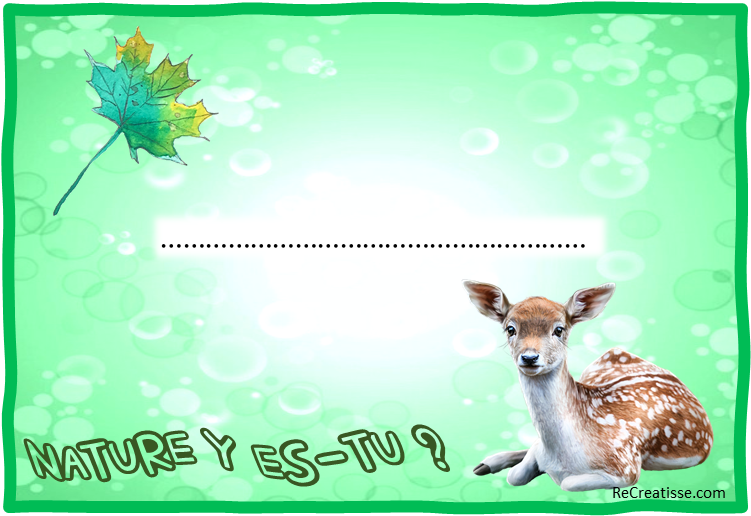 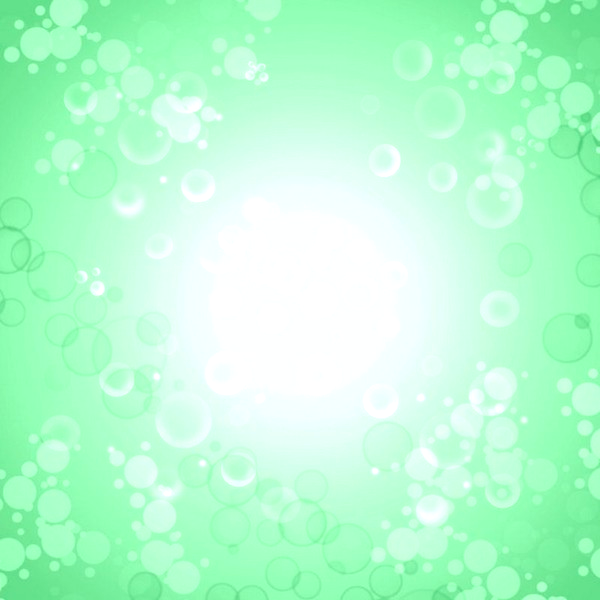 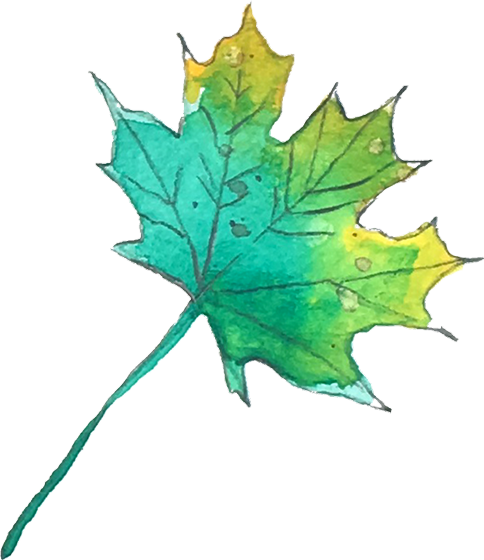 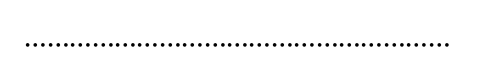 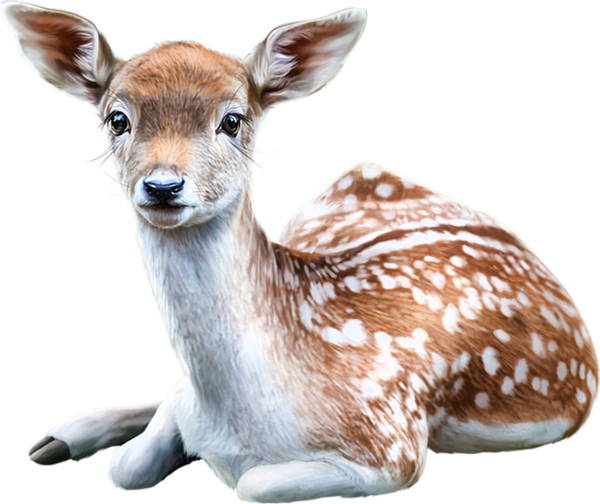 Nature y es-tu ?
ReCreatisse.com
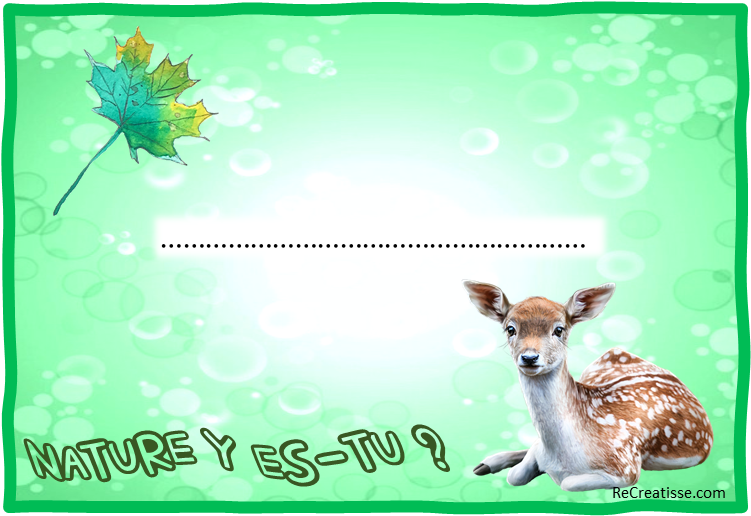 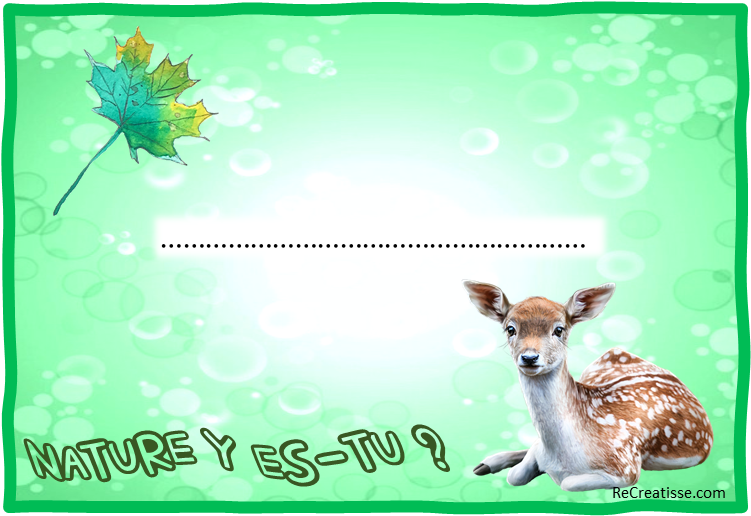 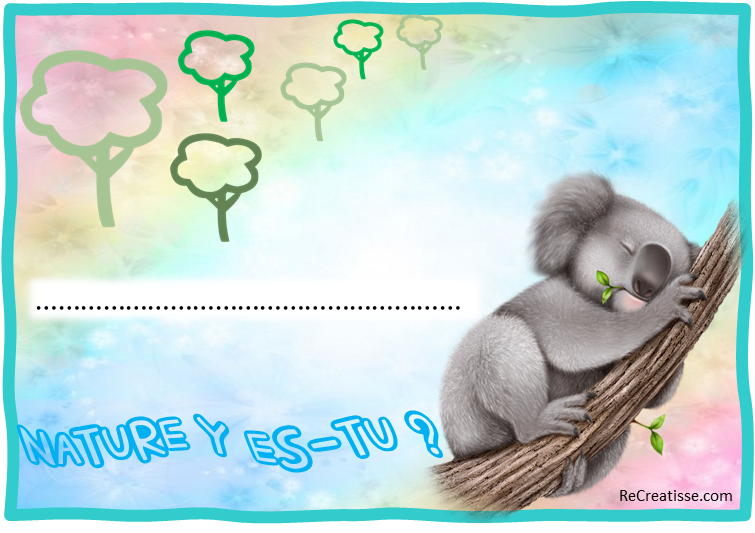 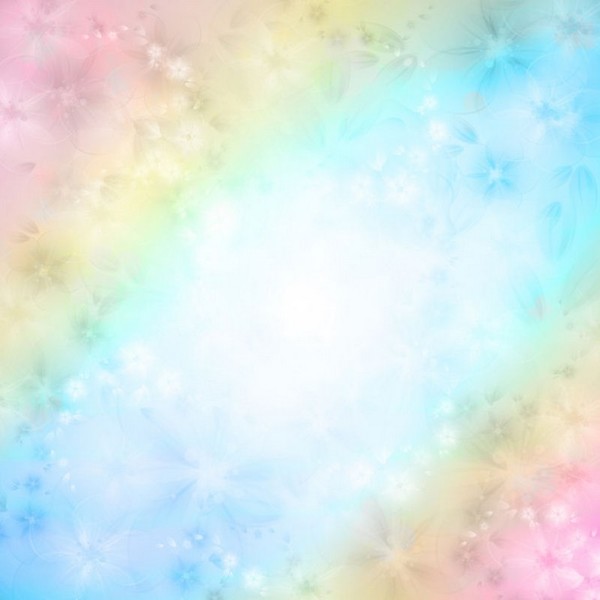 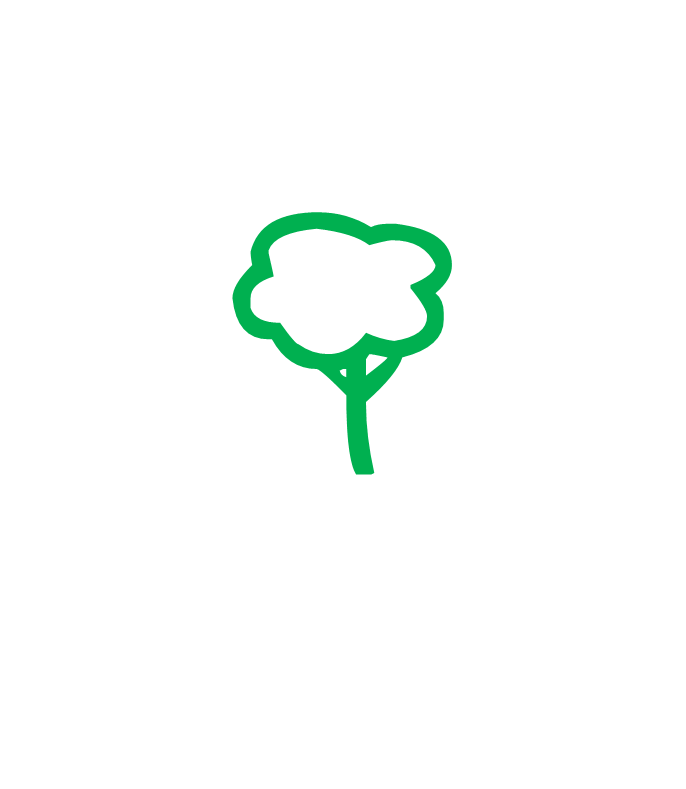 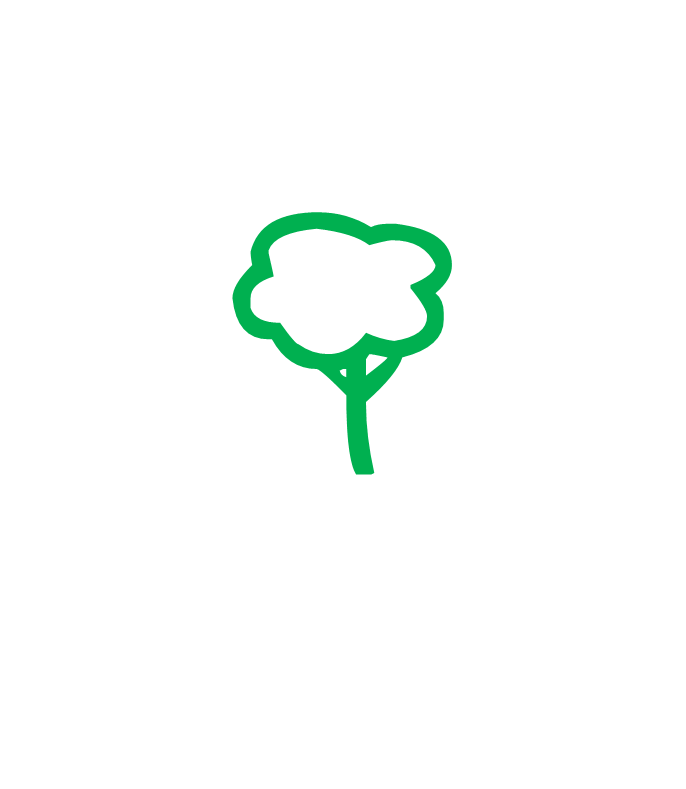 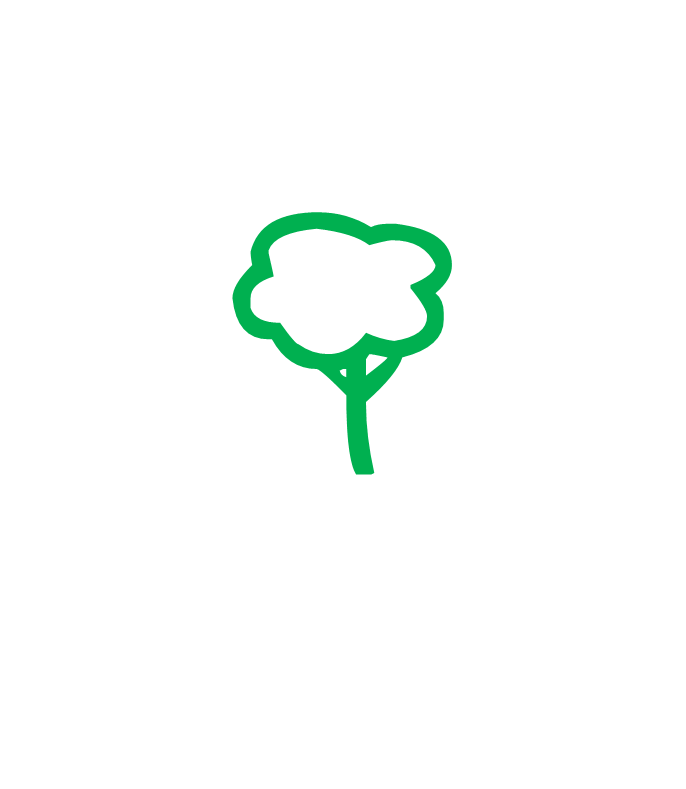 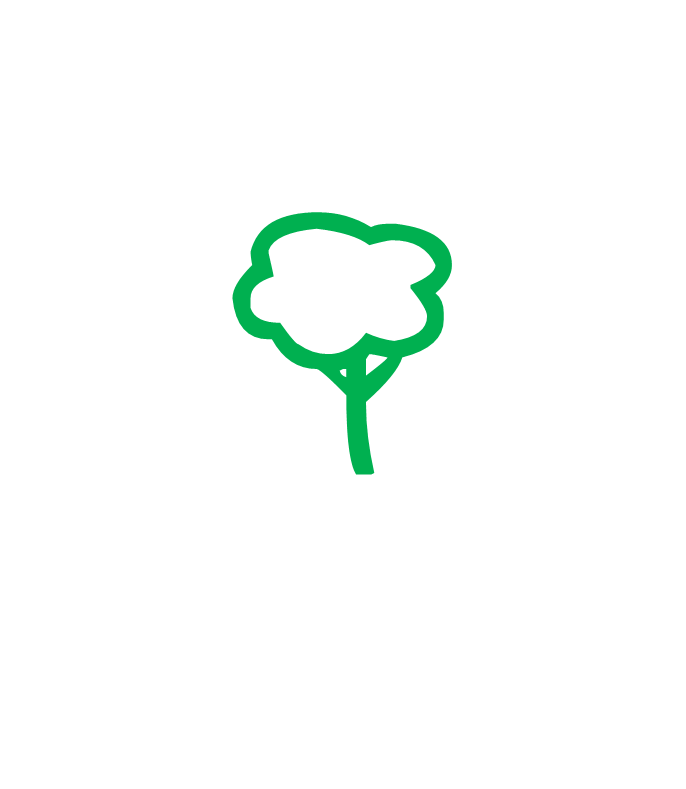 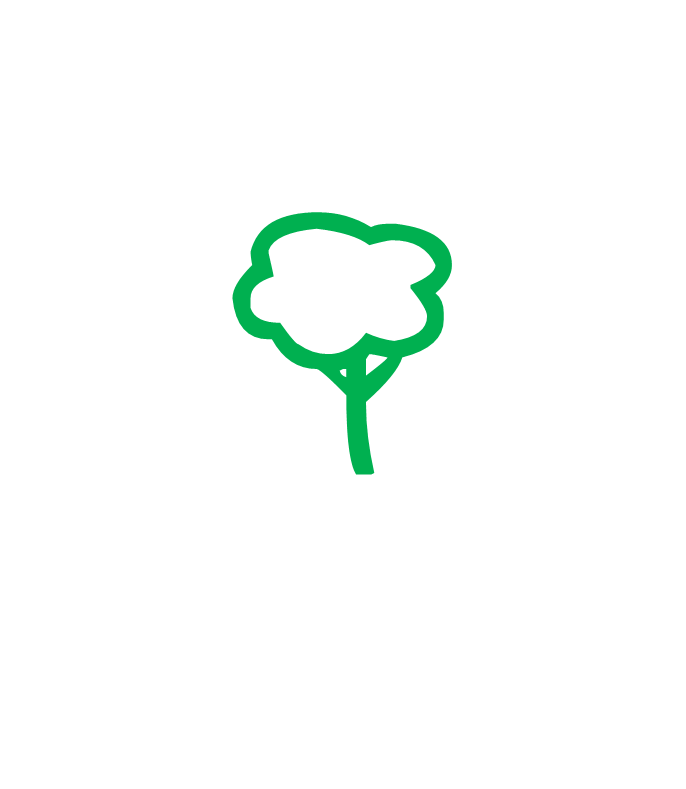 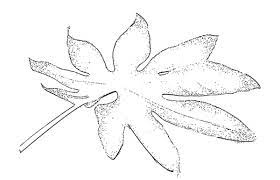 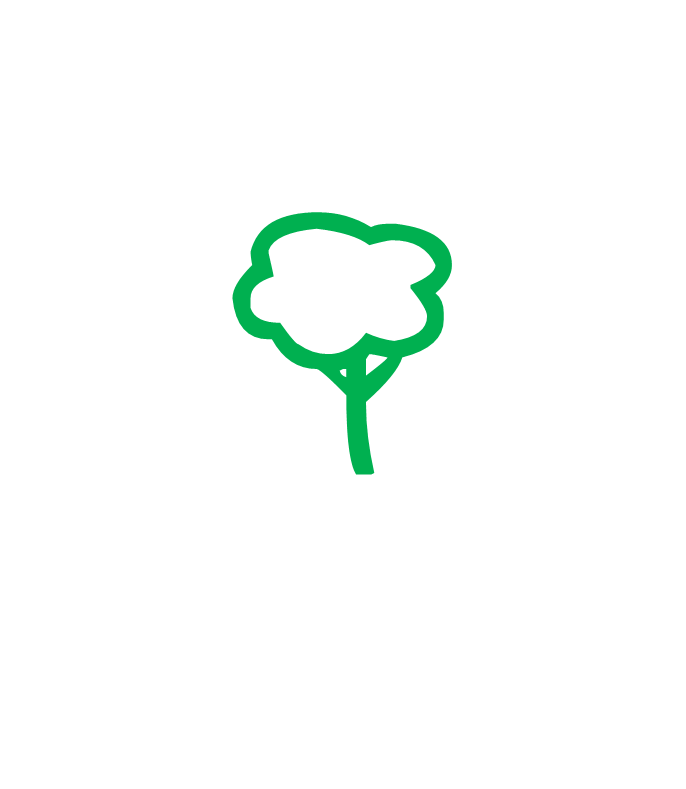 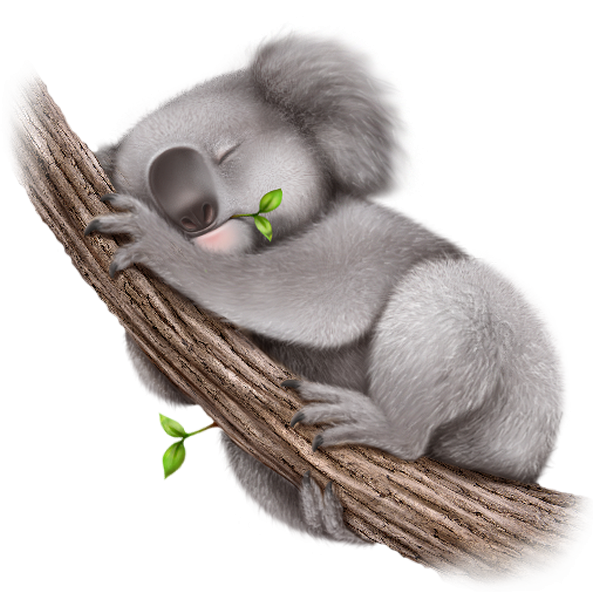 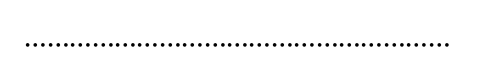 Nature y es-tu ?
ReCreatisse.com
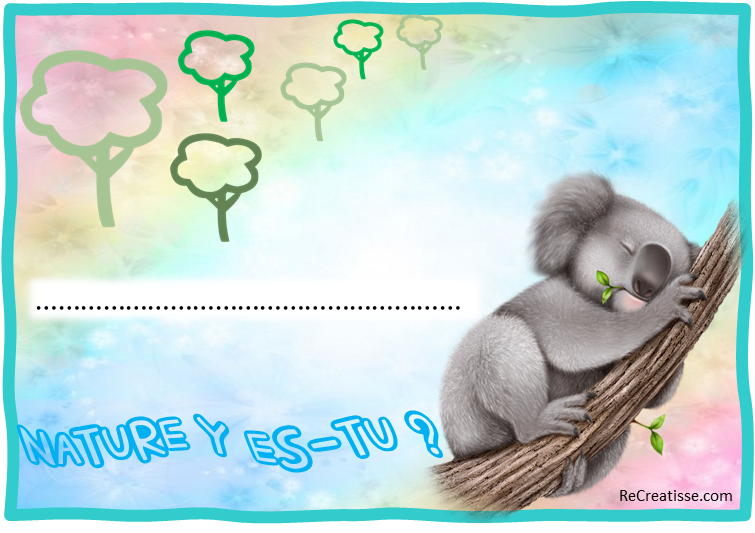 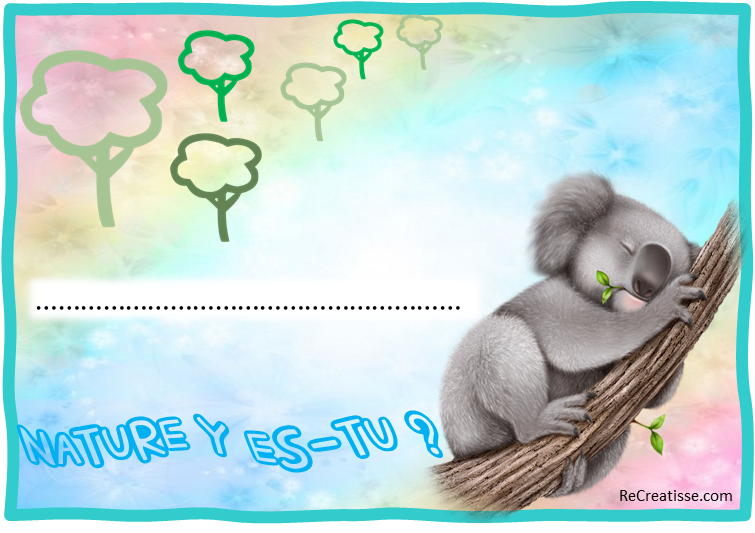 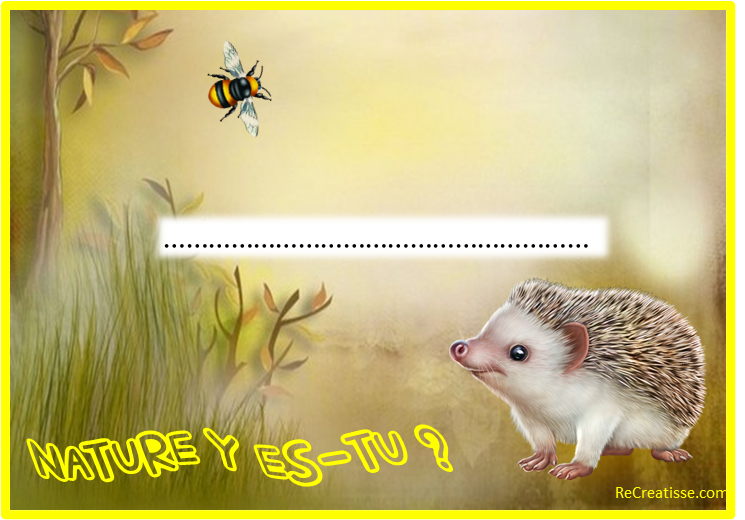 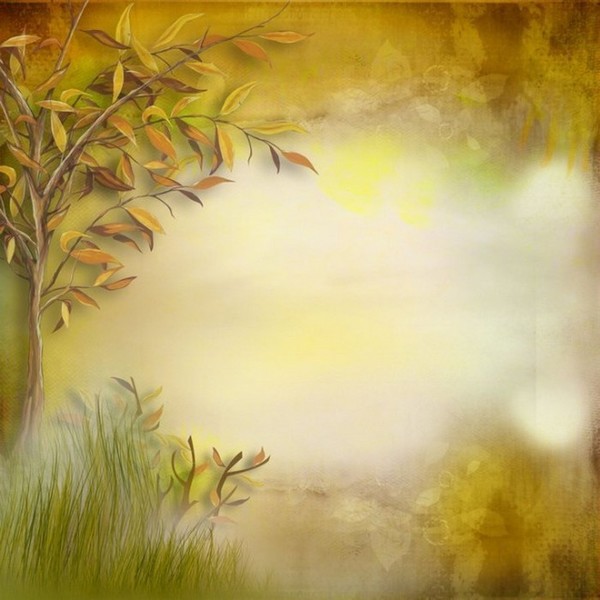 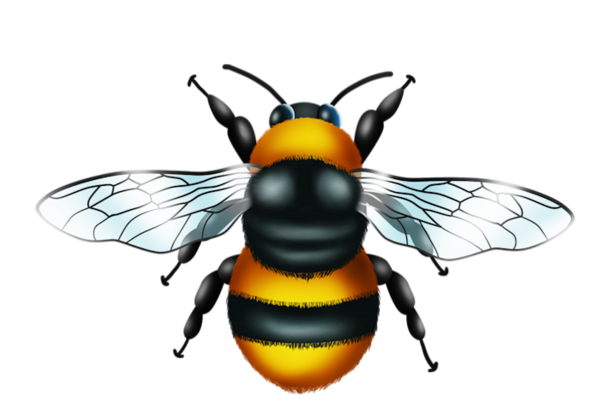 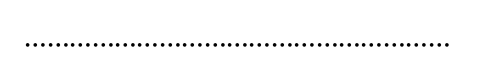 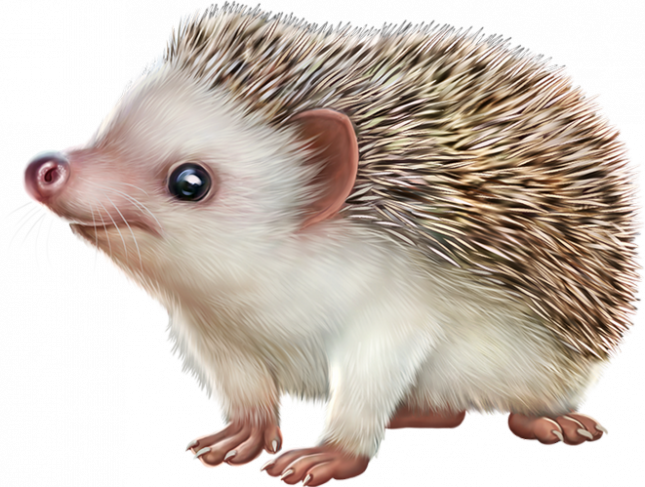 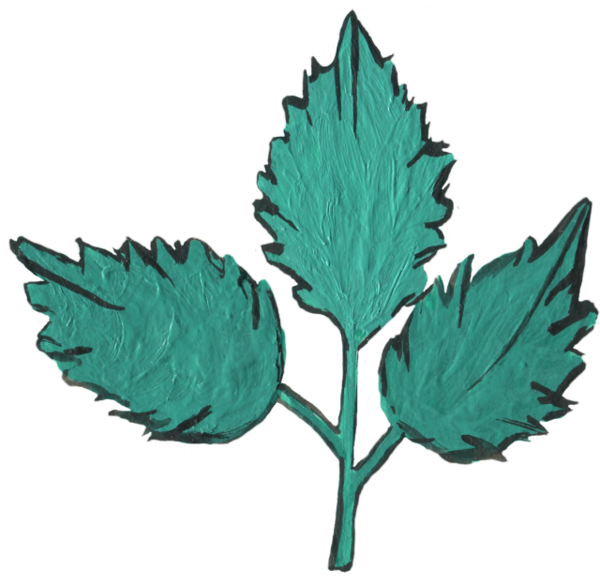 Nature y es-tu ?
ReCreatisse.com
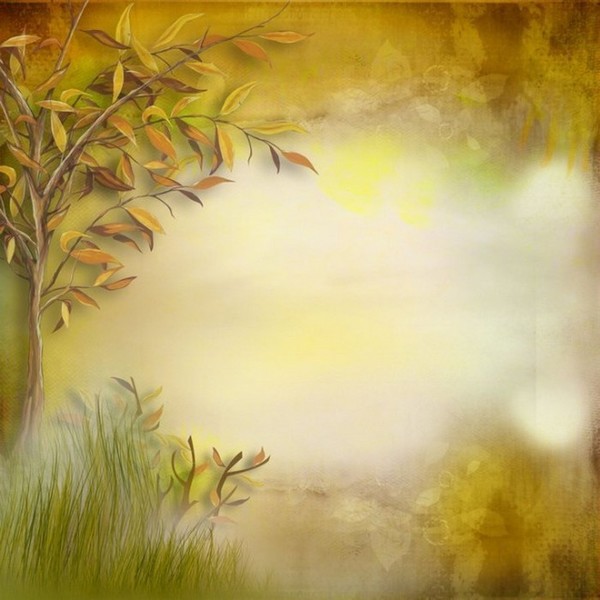 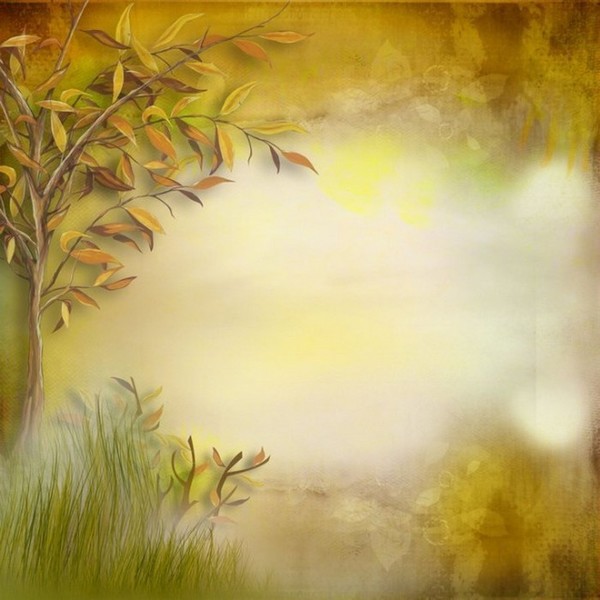 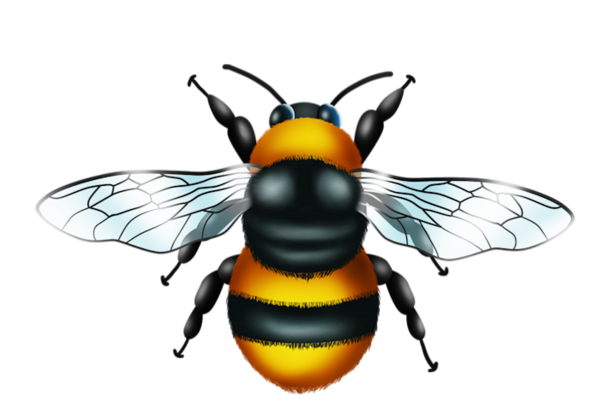 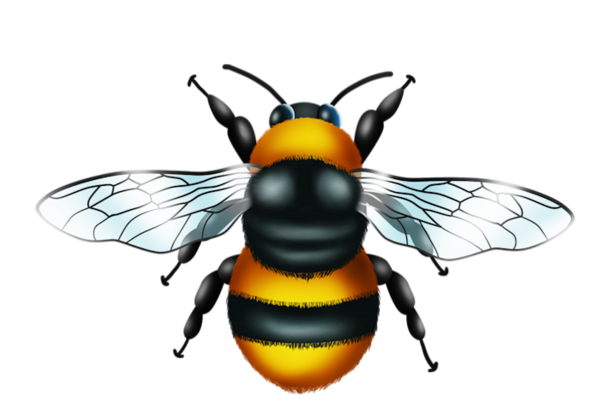 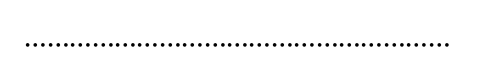 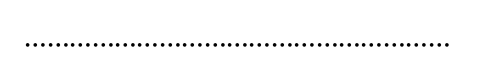 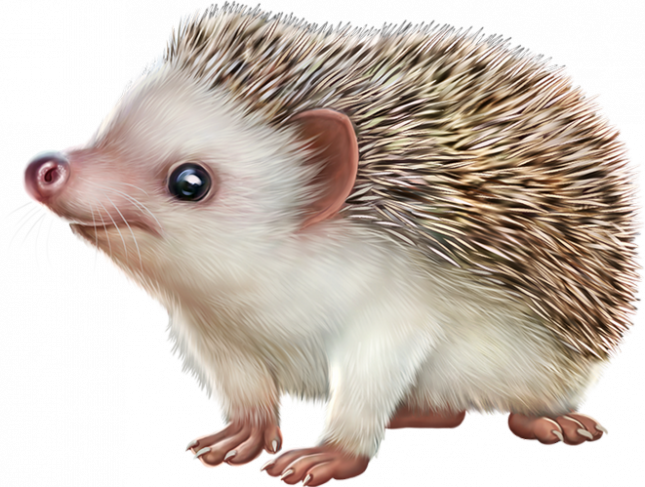 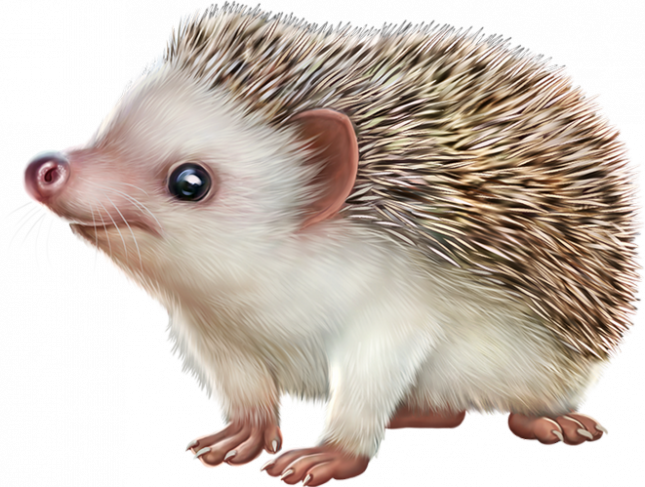 Nature y es-tu ?
Nature y es-tu ?
ReCreatisse.com
ReCreatisse.com